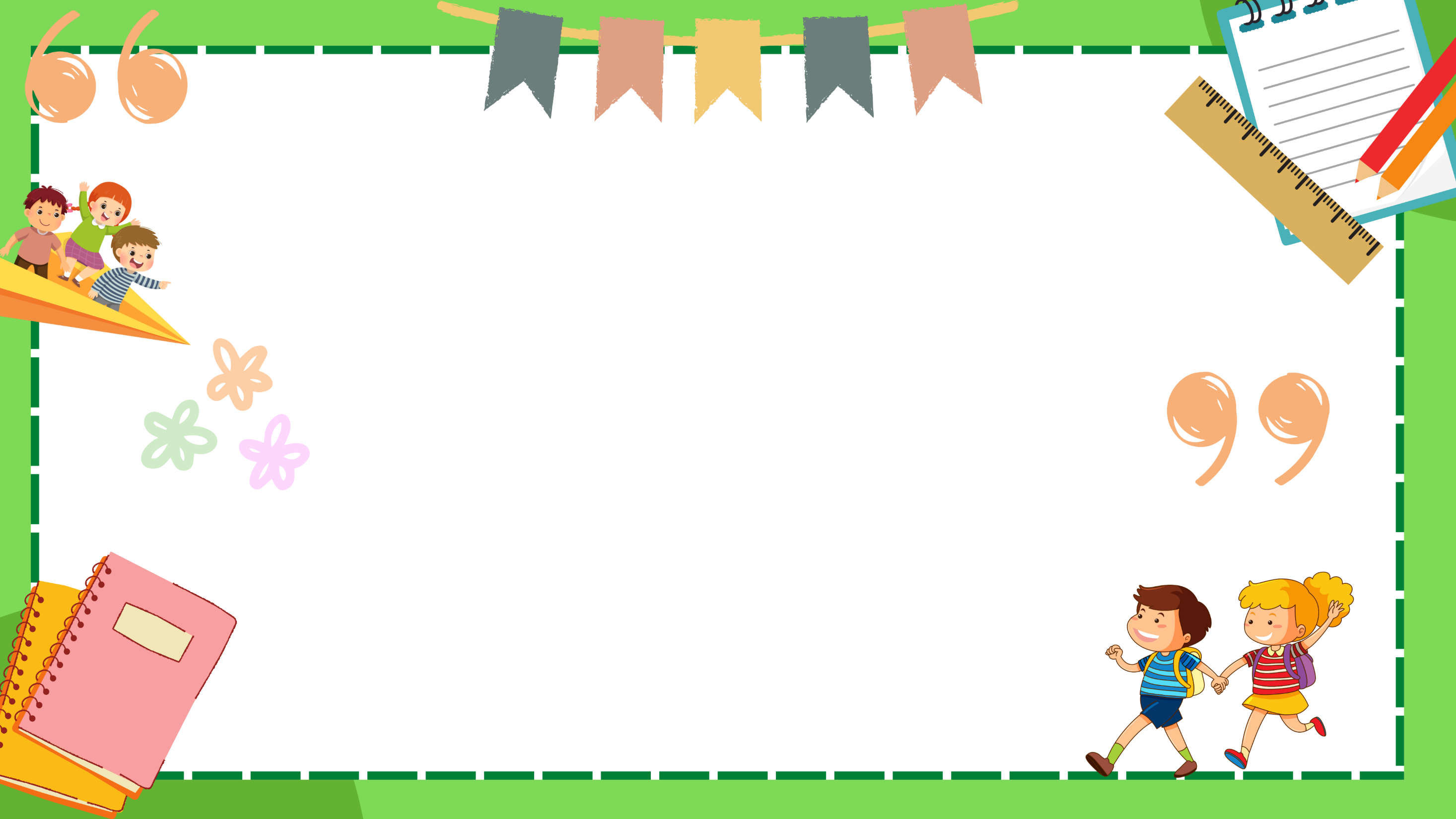 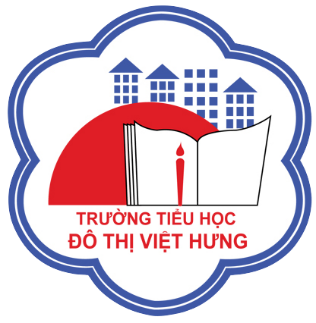 ỦY BAN NHÂN DÂN QUẬN LONG BIÊN
TRƯỜNG TIỂU HỌC ĐÔ THỊ VIỆT HƯNG
BÀI GIẢNG ĐIỆN TỬ
KHỐI 3
MÔN: TOÁN
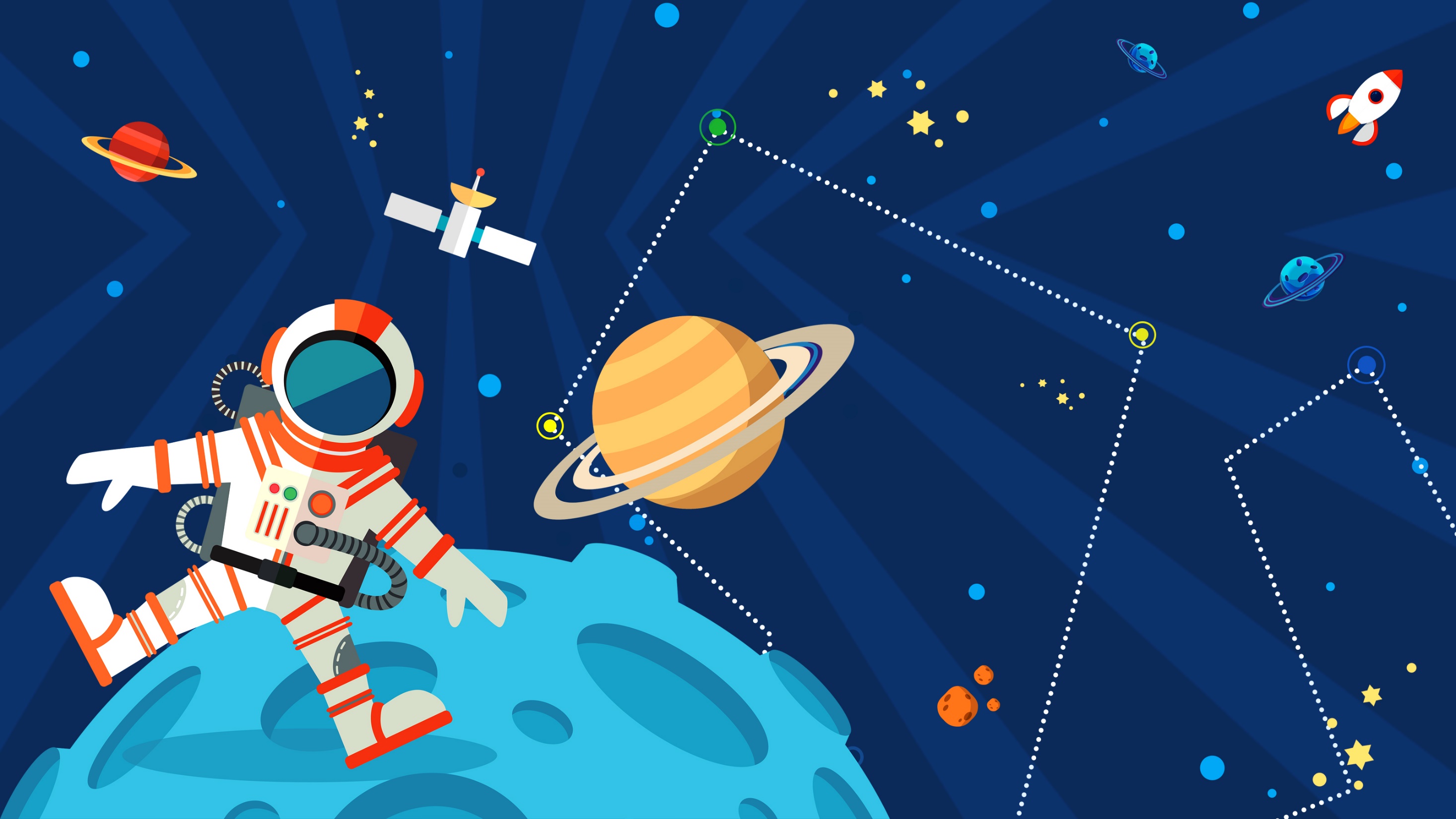 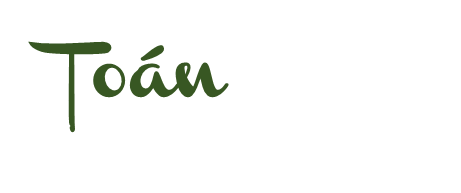 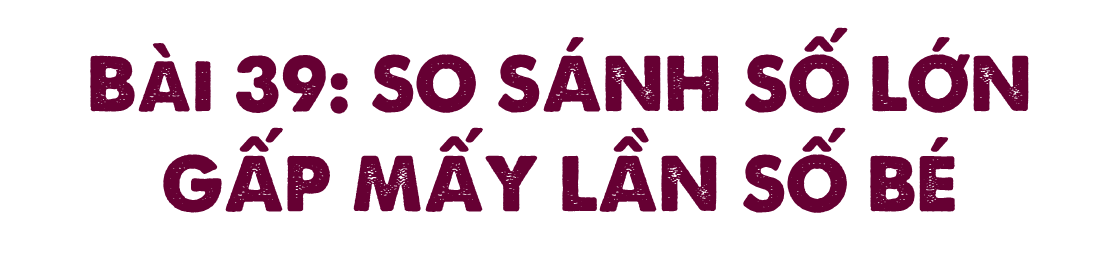 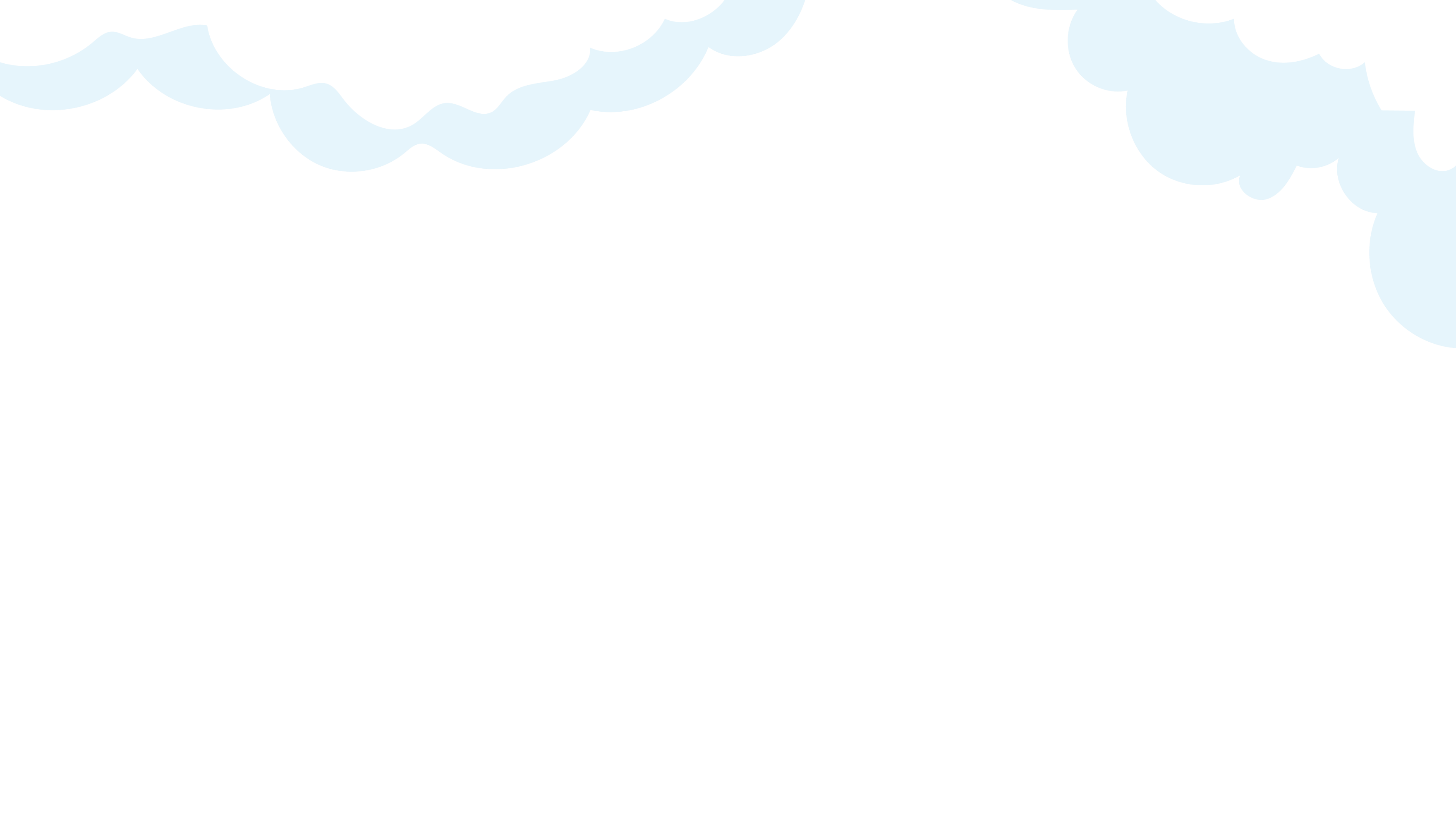 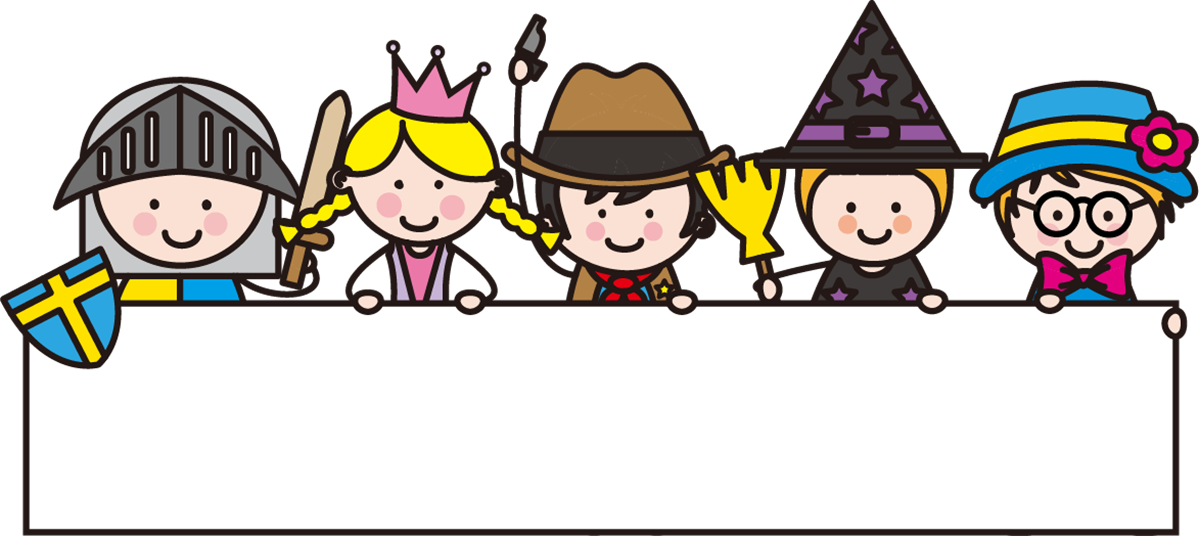 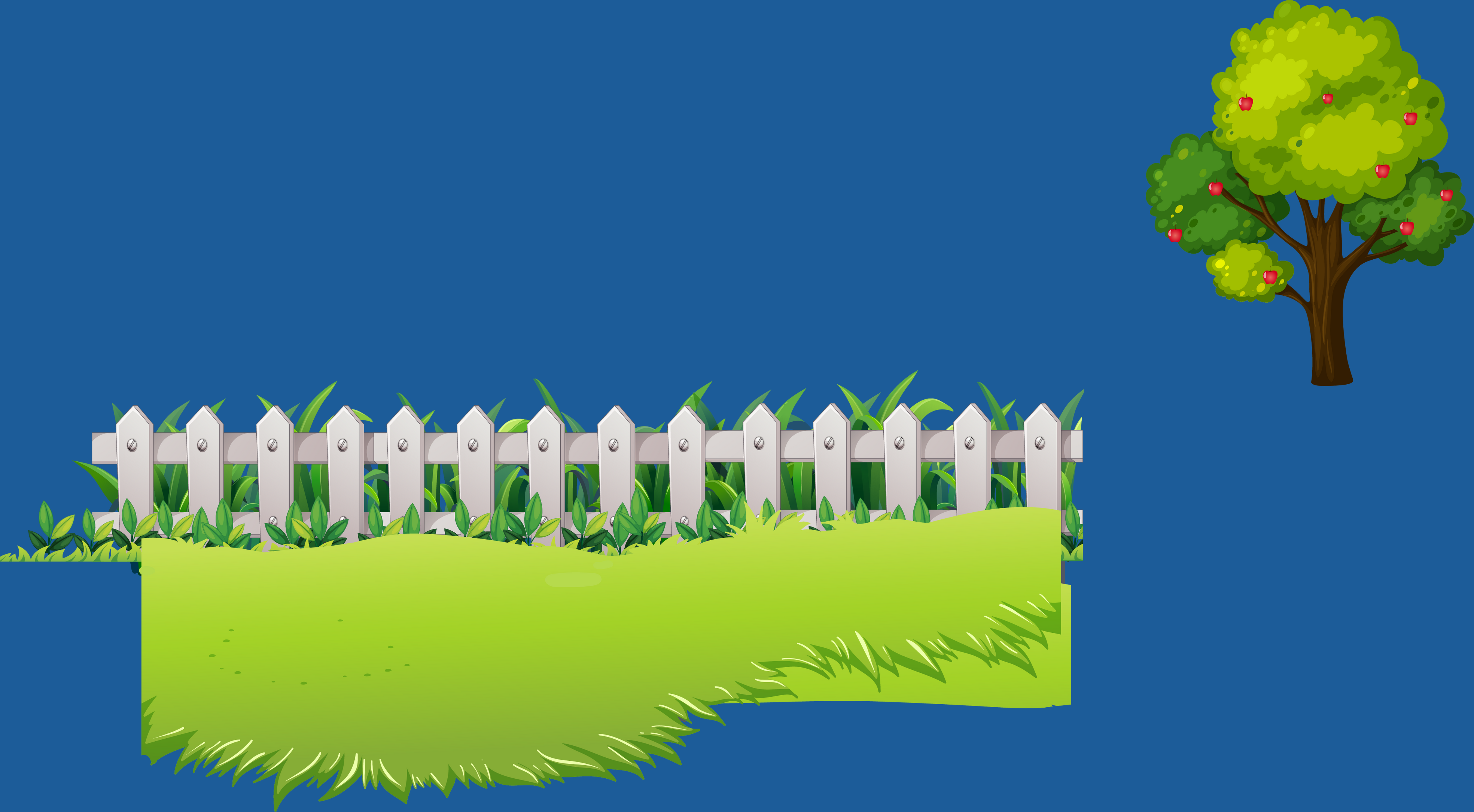 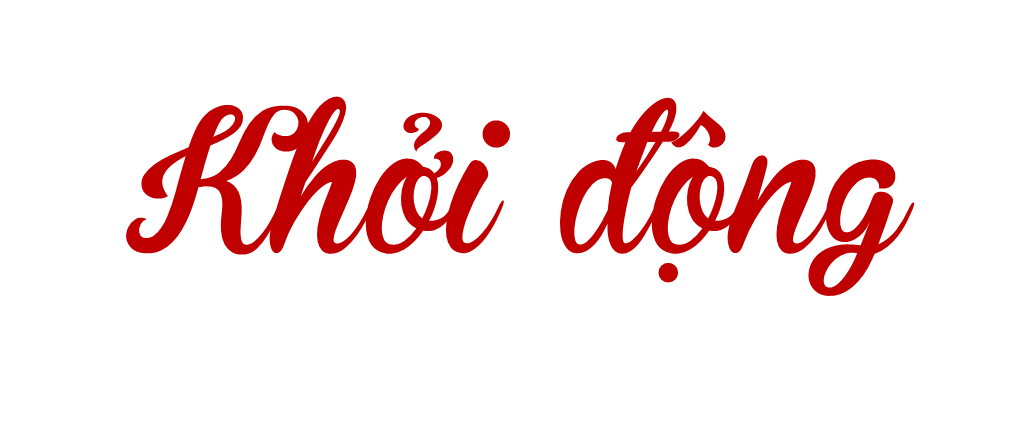 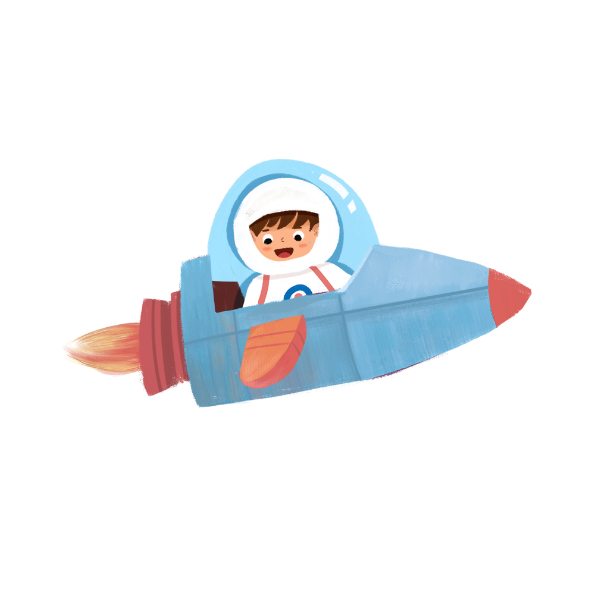 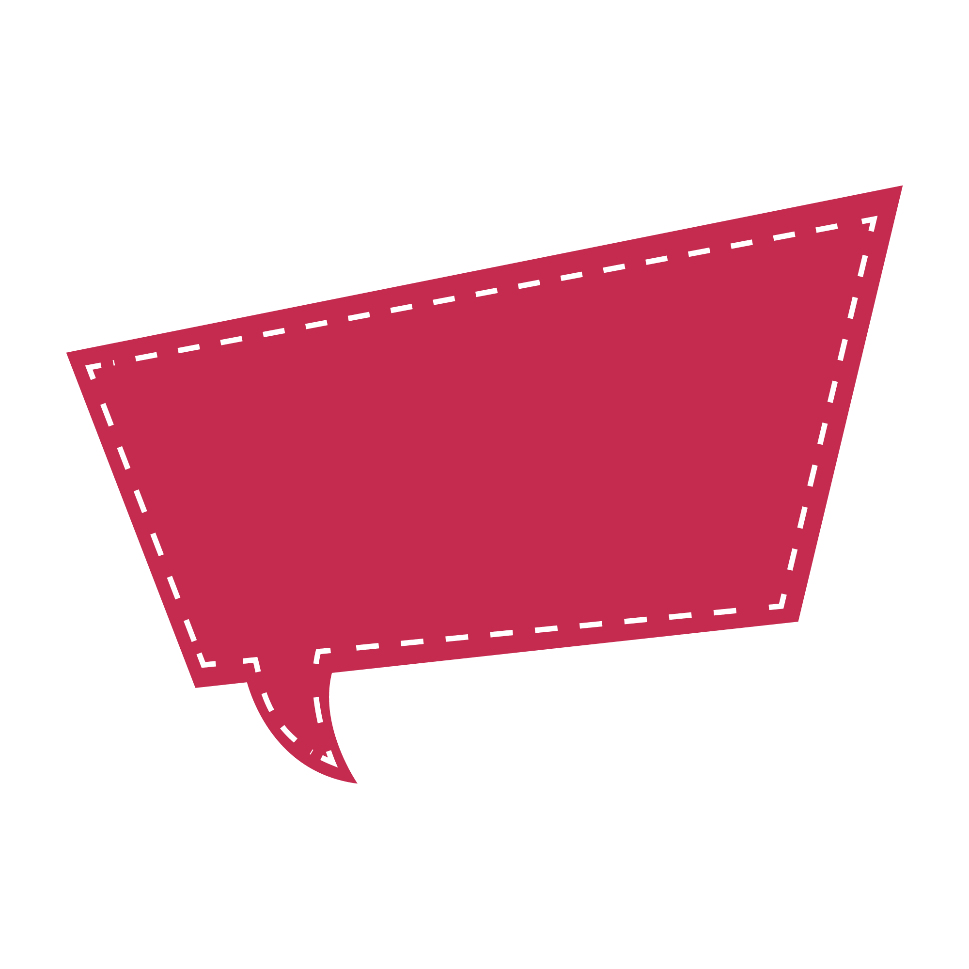 THỬ THÁCH 2
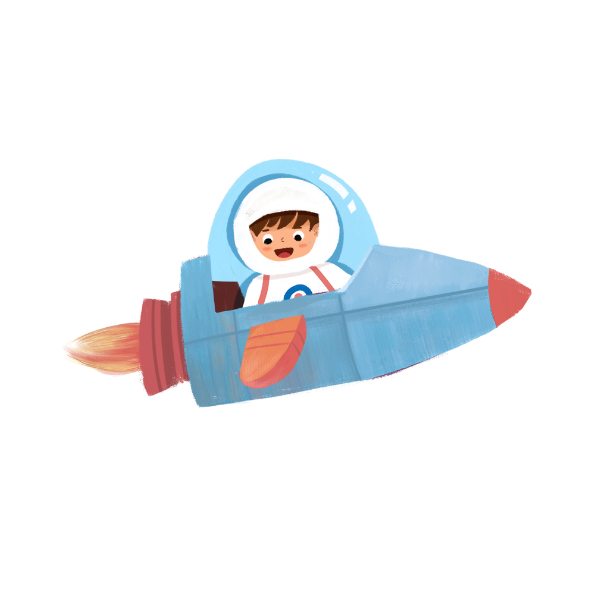 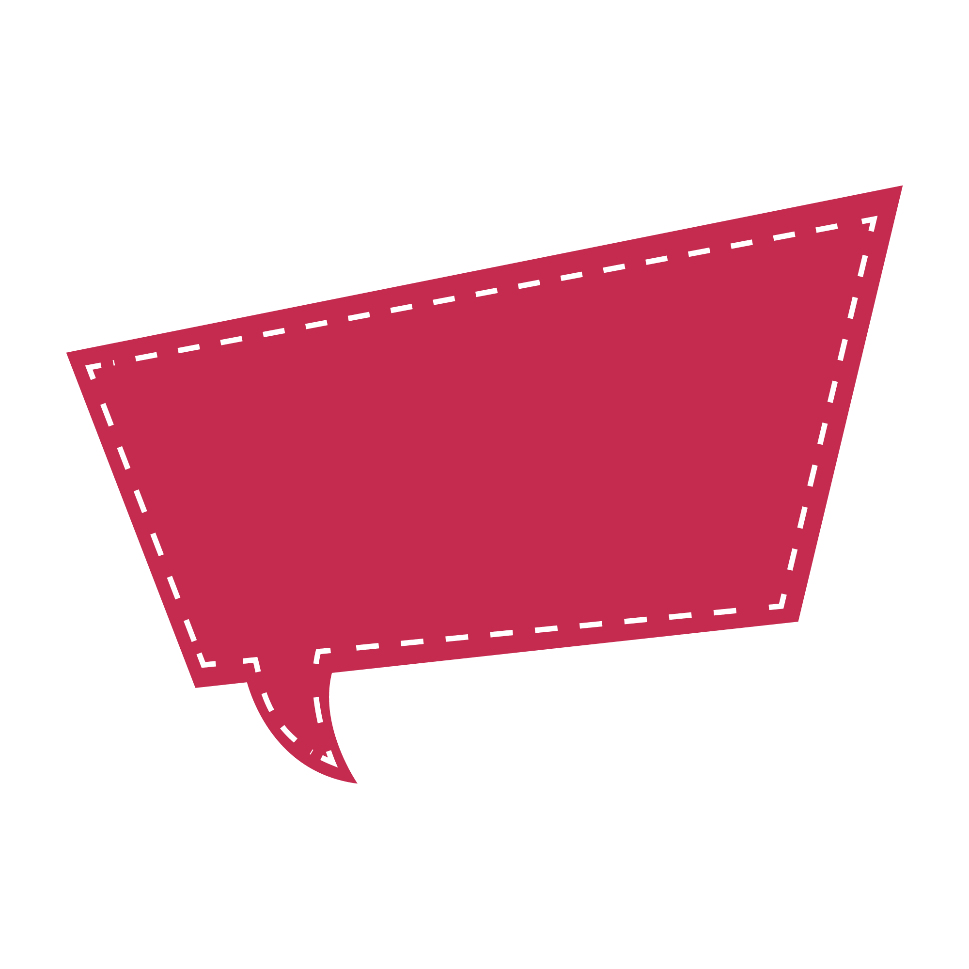 THỬ THÁCH 1
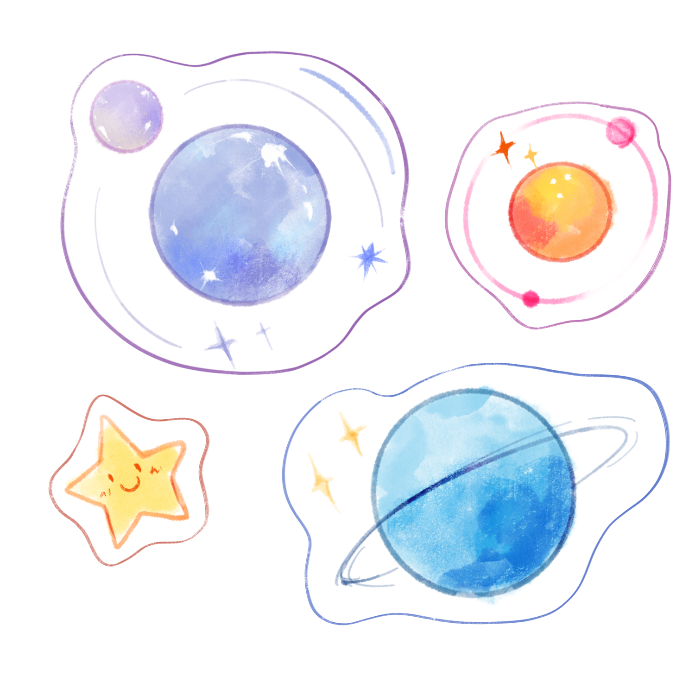 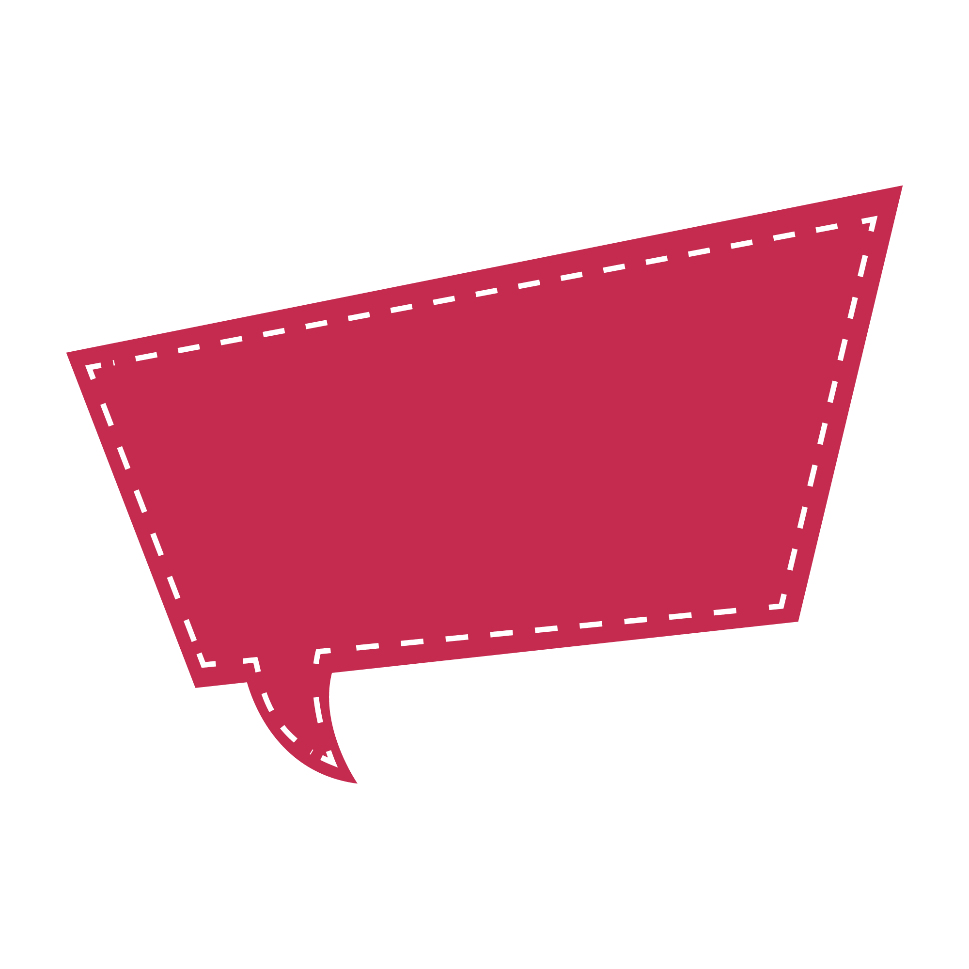 THỬ THÁCH 3
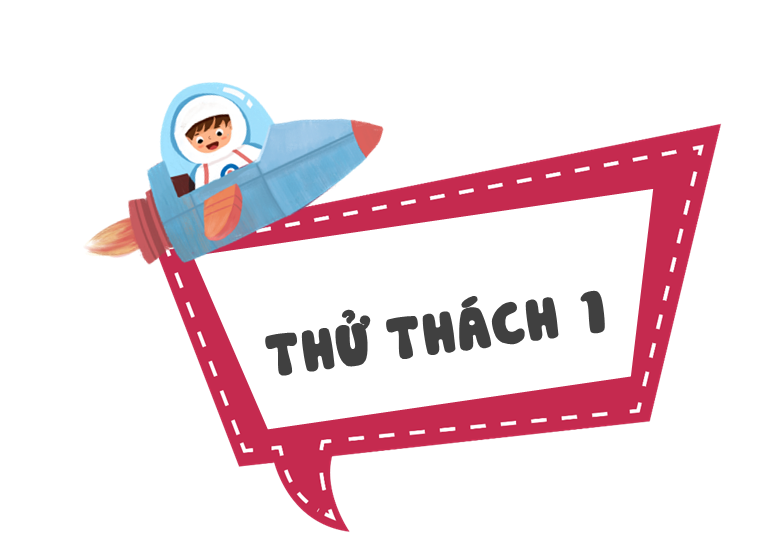 Đặt tính
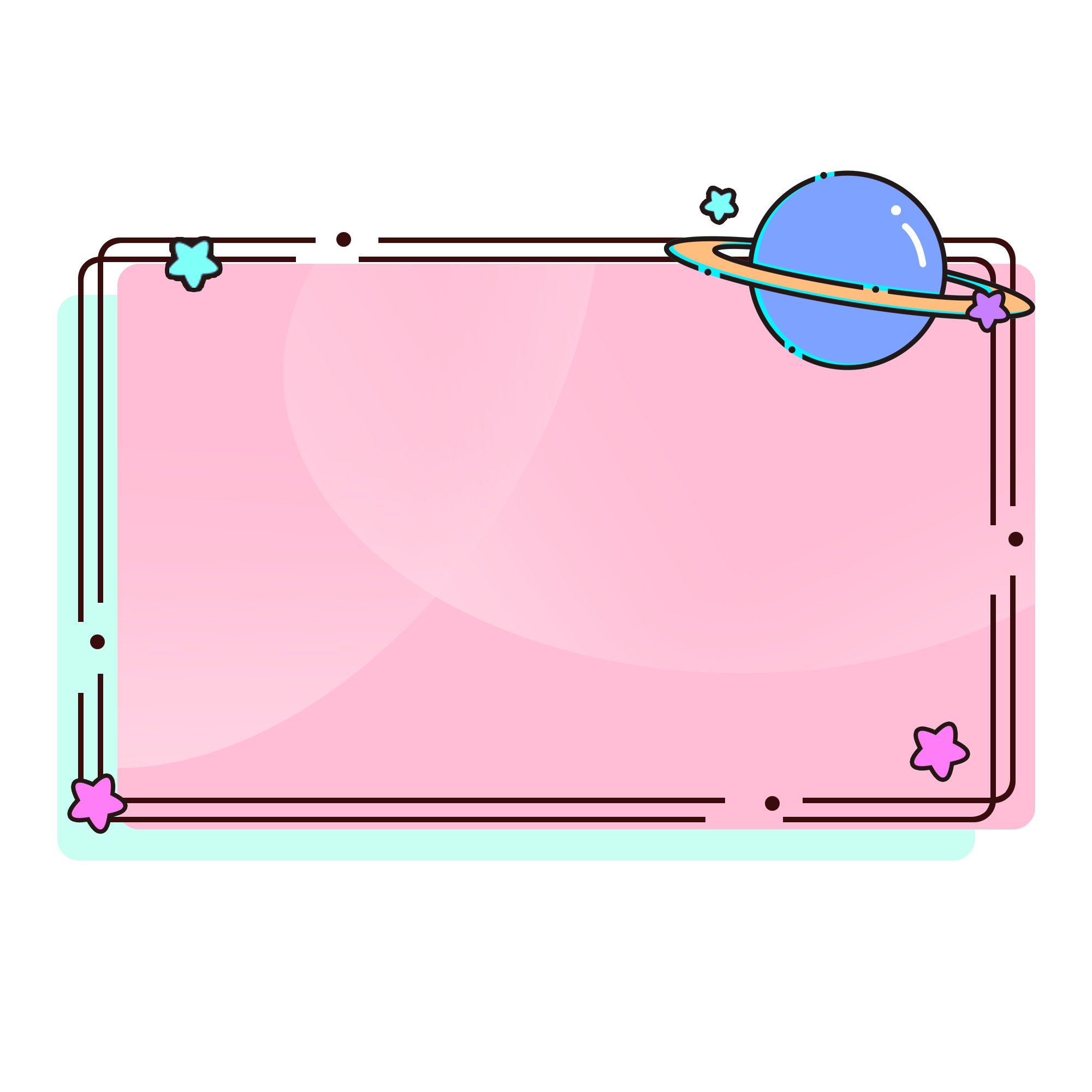 90 : 5 = ?
90 : 5 = 18
90   5
0
4
1
8
4
40
0
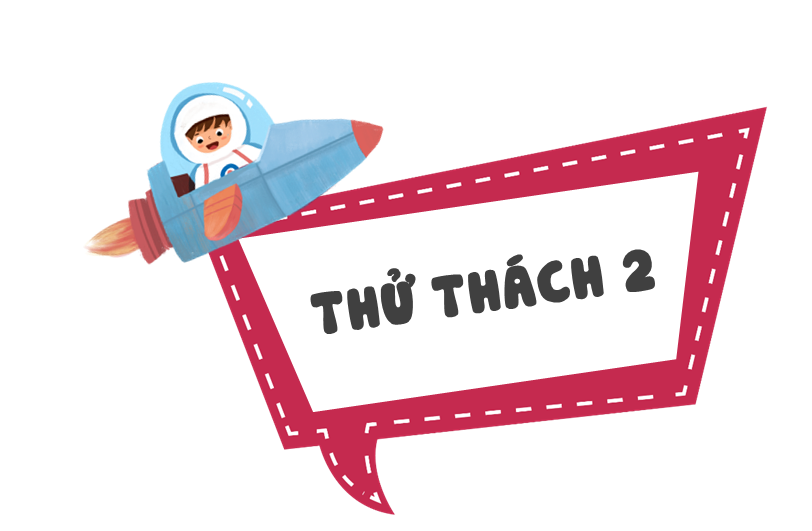 Đặt tính
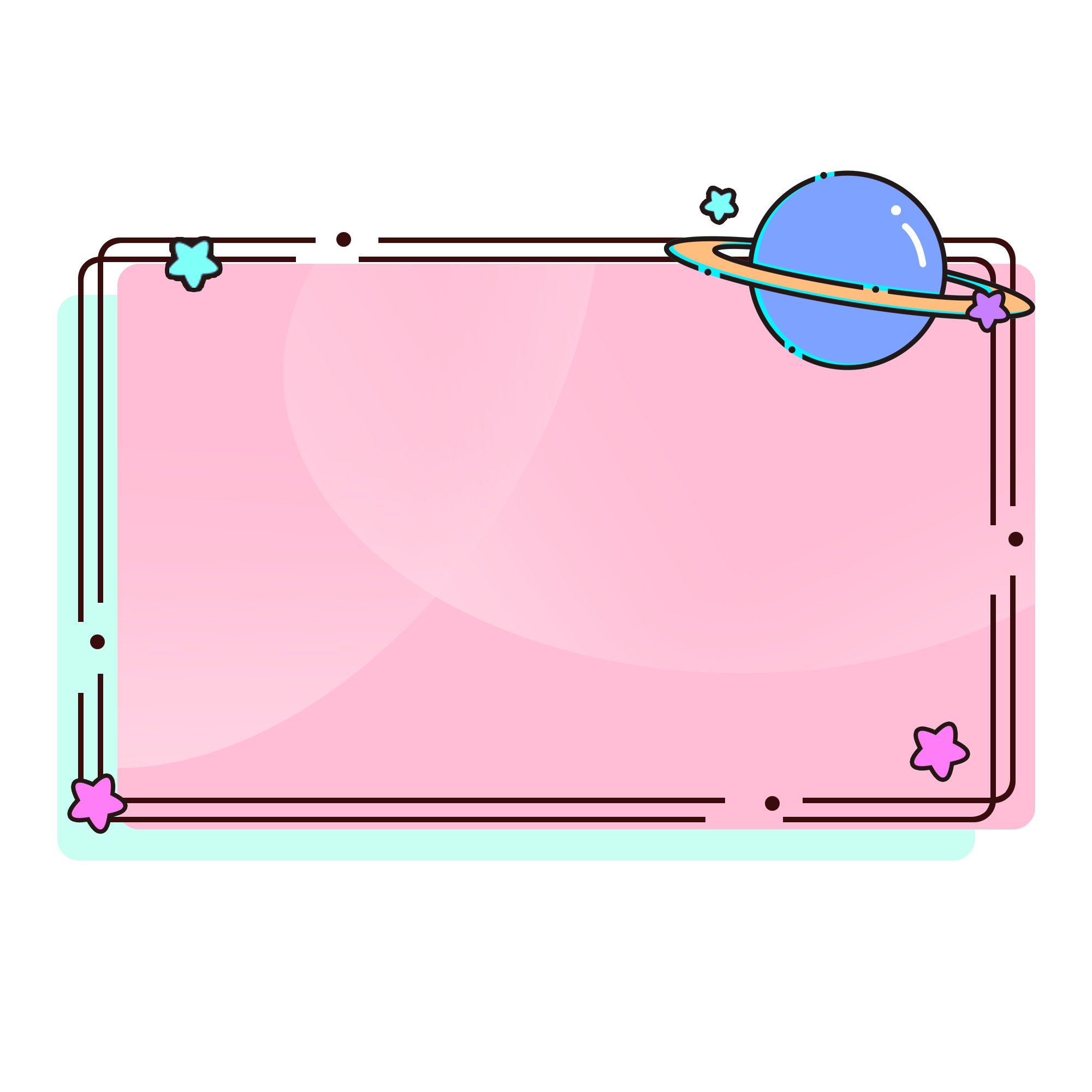 82 : 2 = 41
82 : 2 = ?
82   2
2
8
4
1
0
2
0
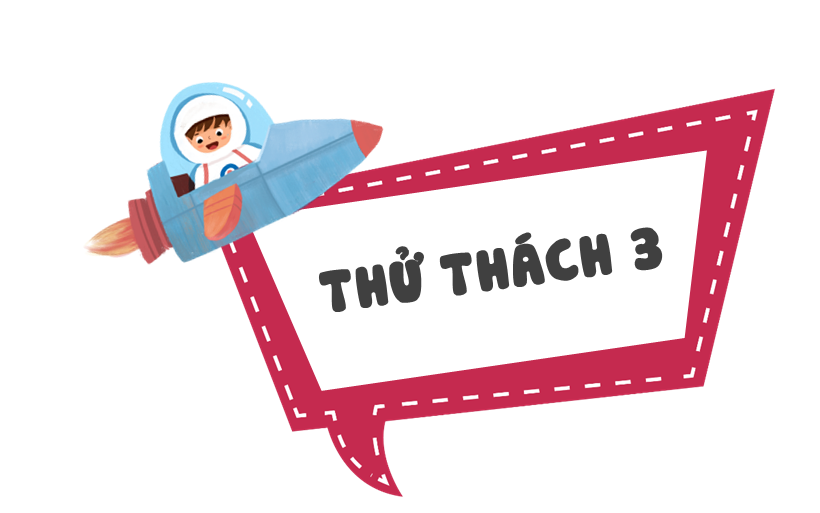 Đặt tính
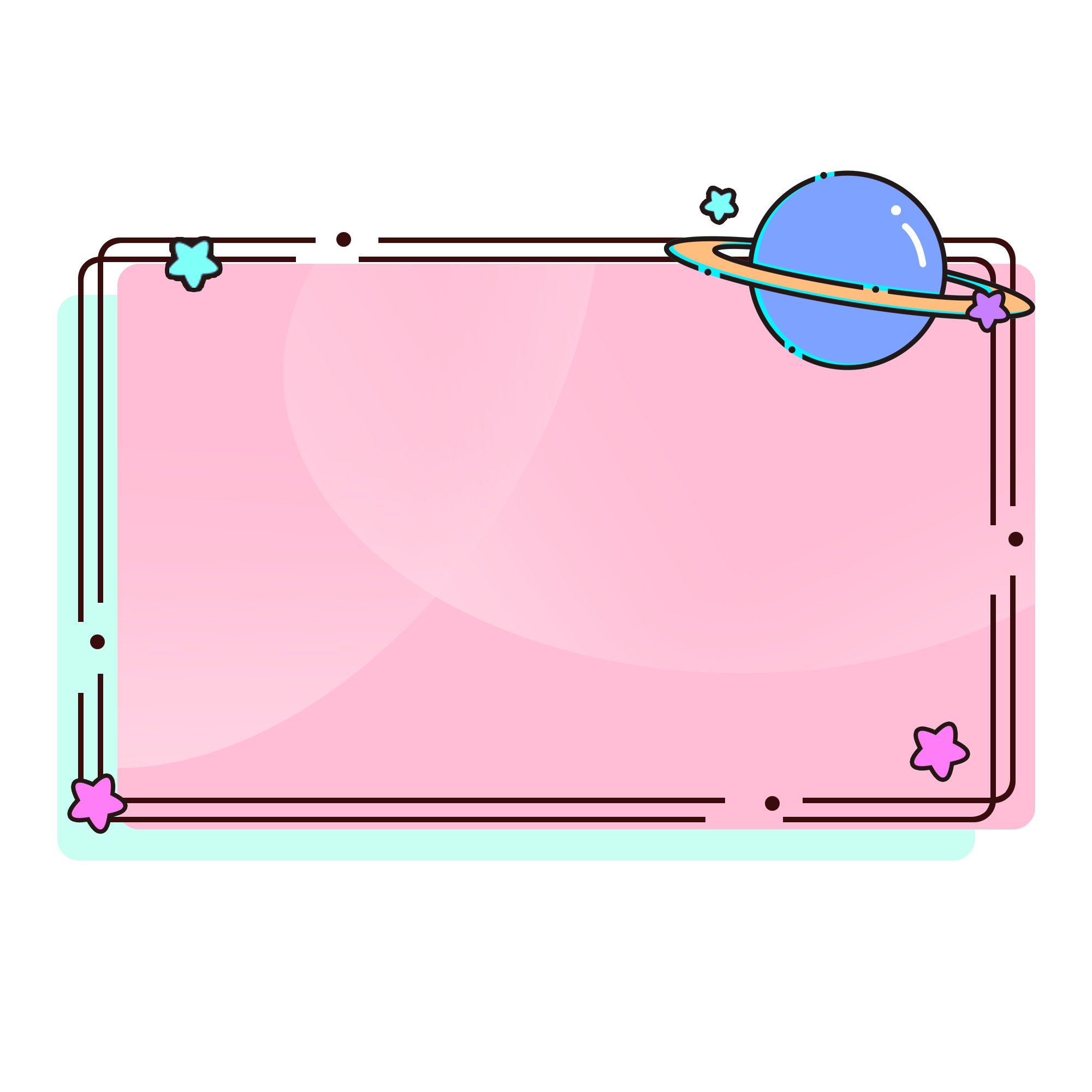 46 : 5 = 9 ( dư 1)
46 : 5 = ?
46   5
6
45
9
1
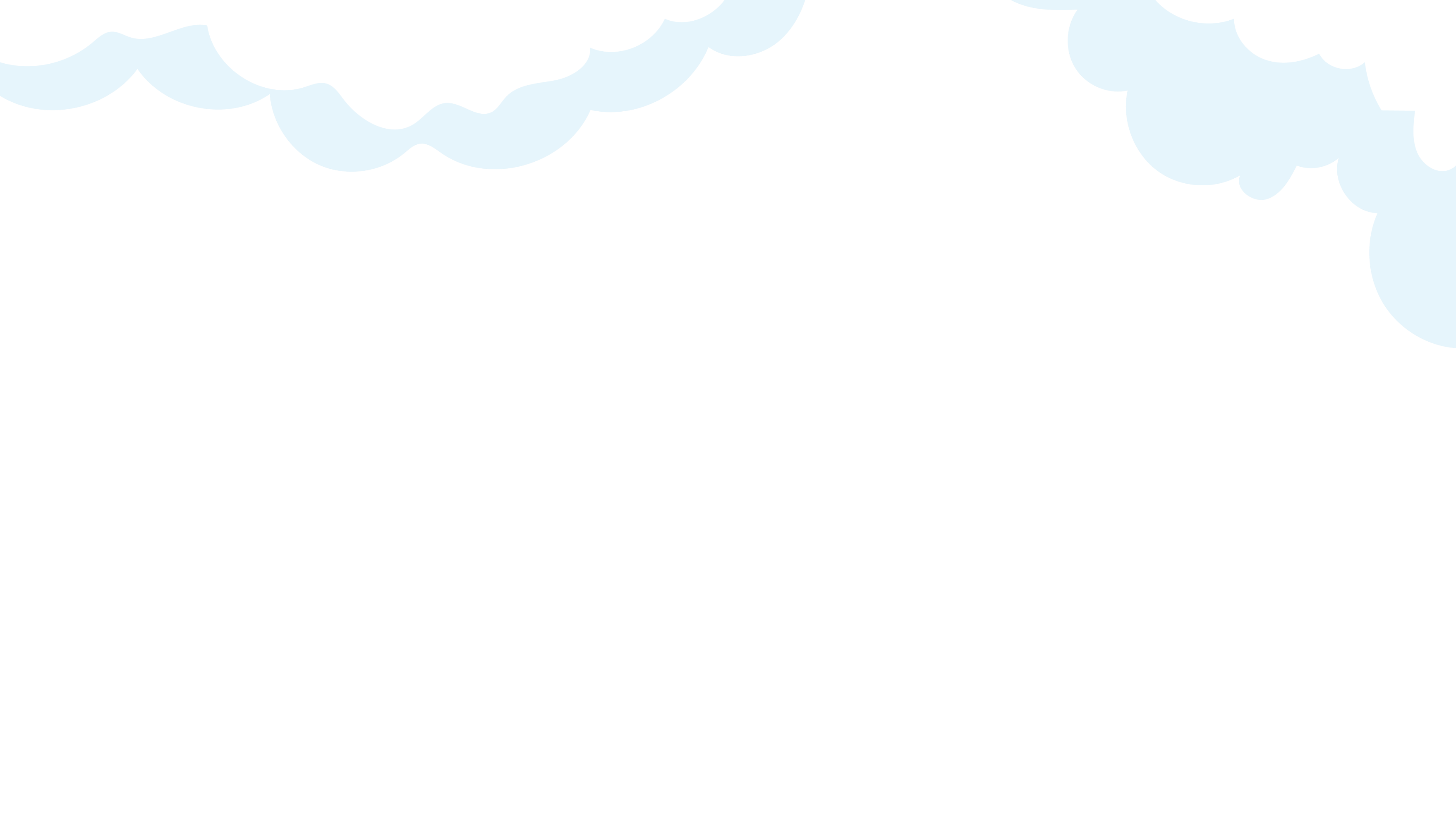 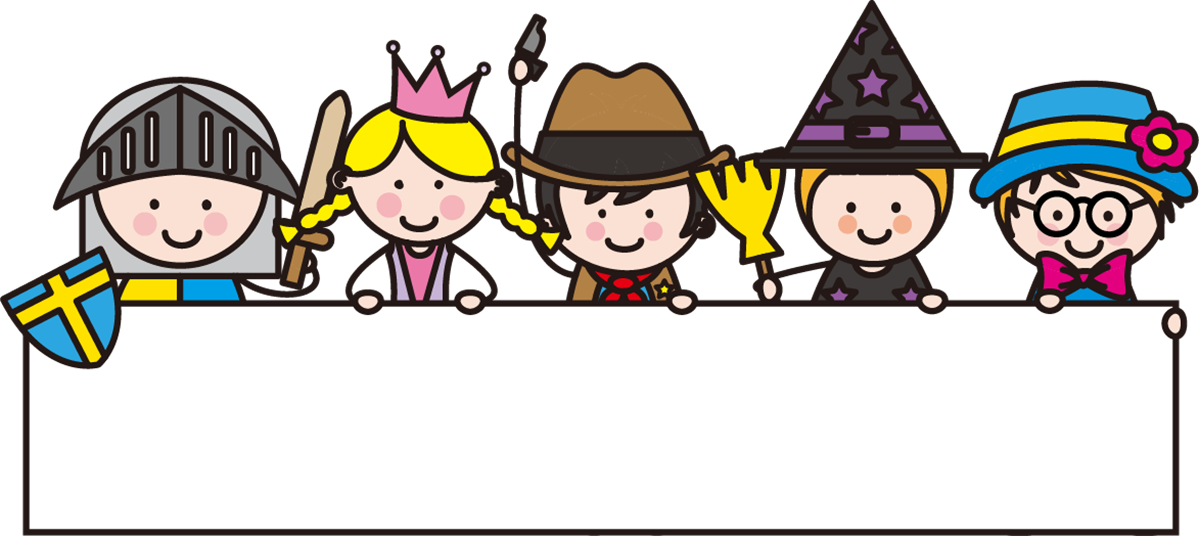 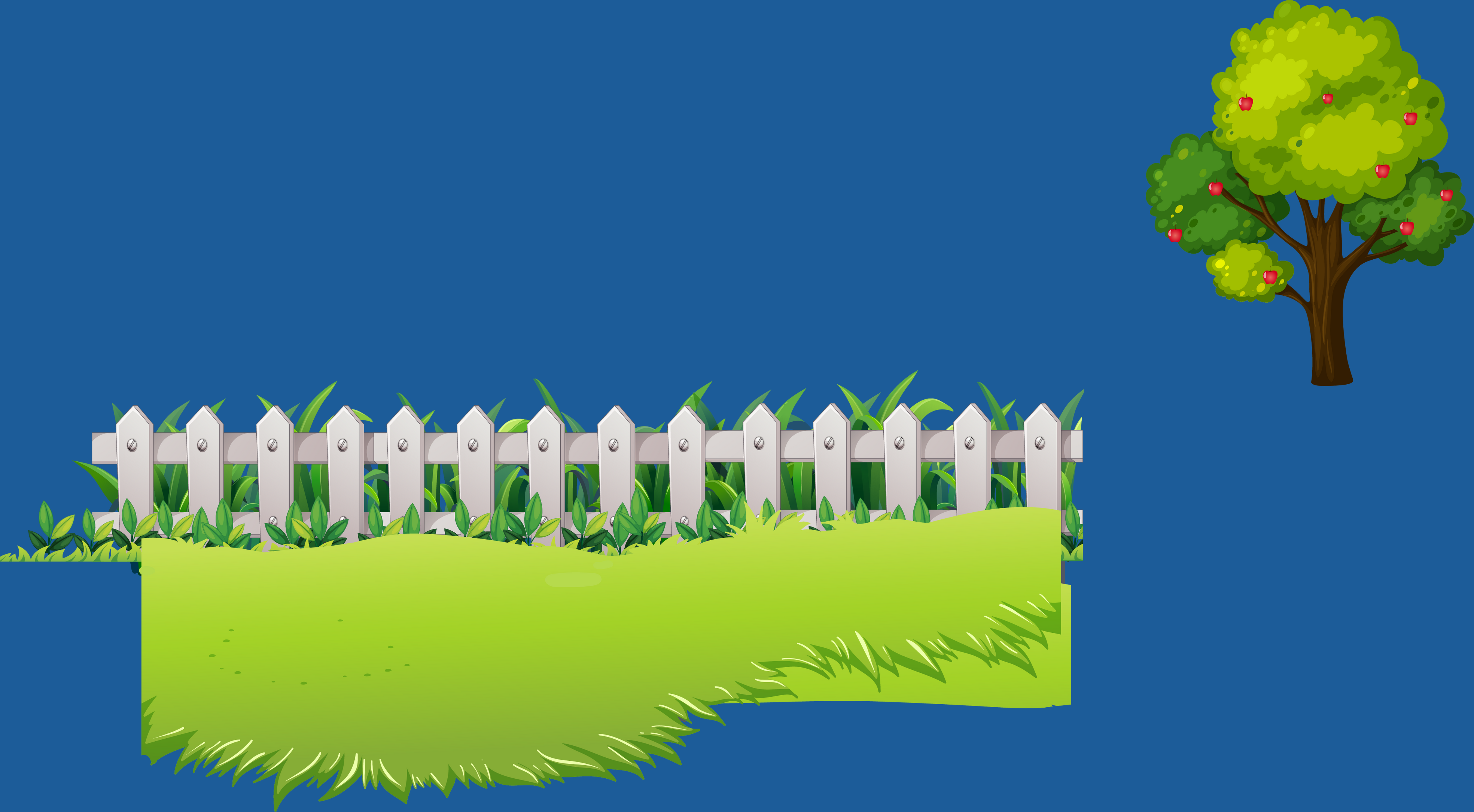 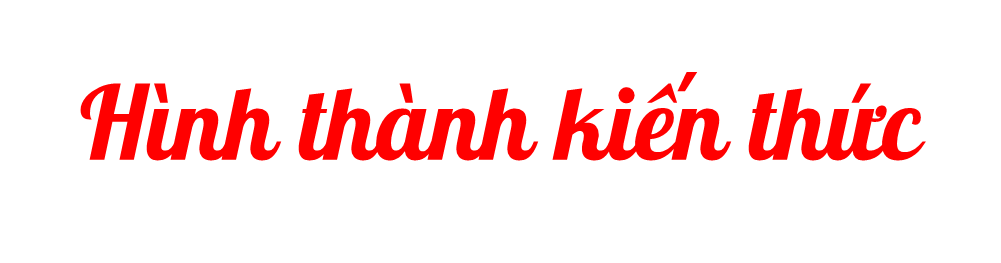 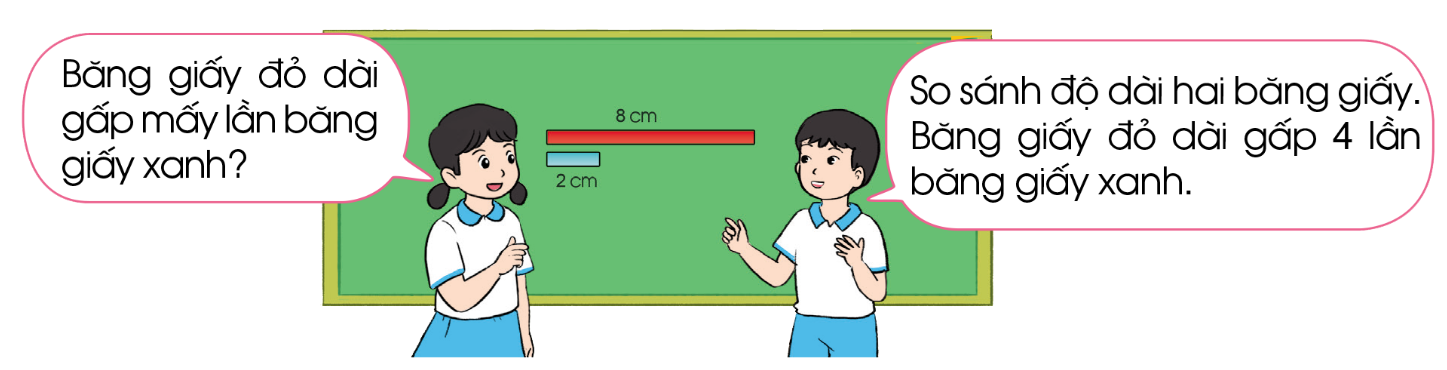 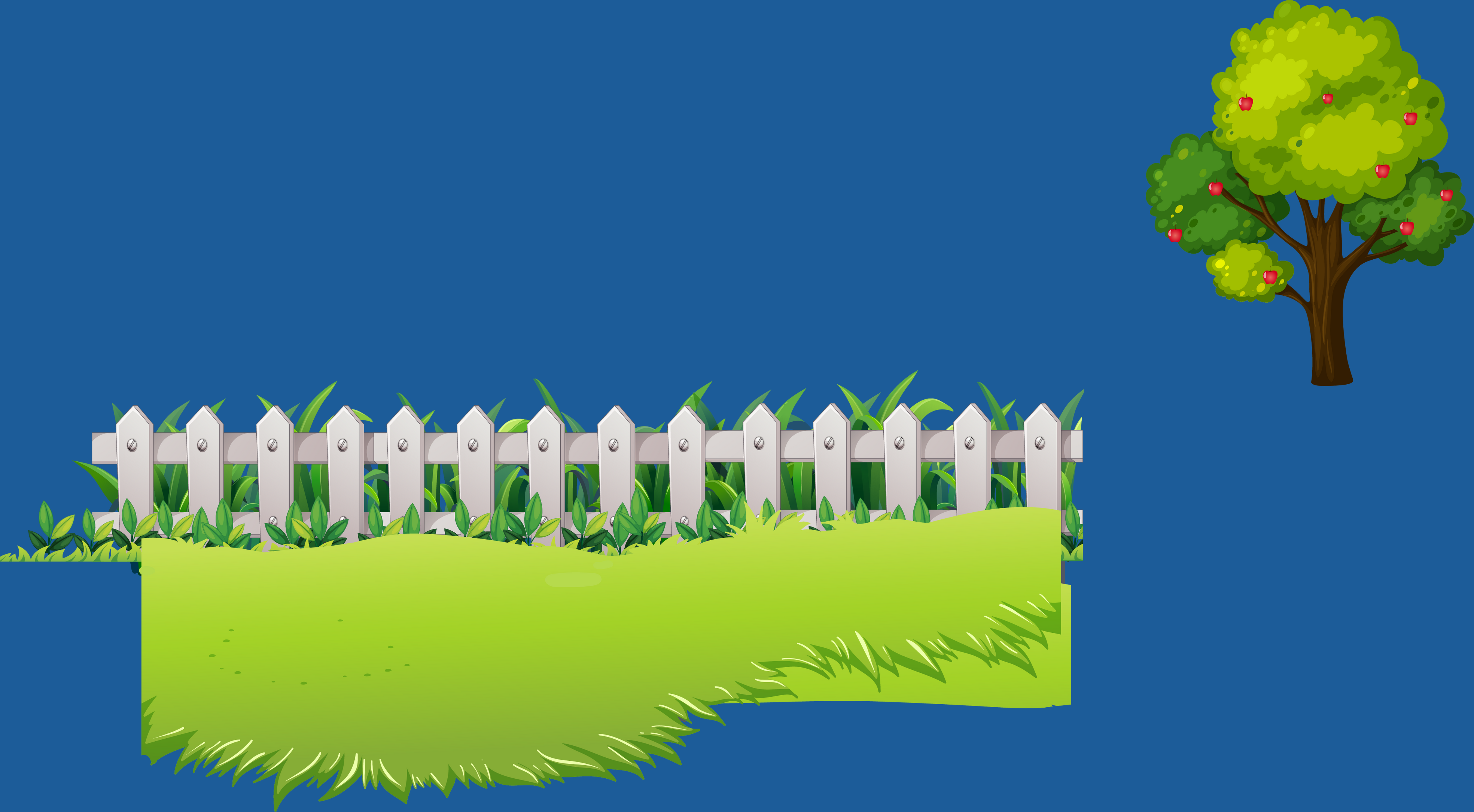 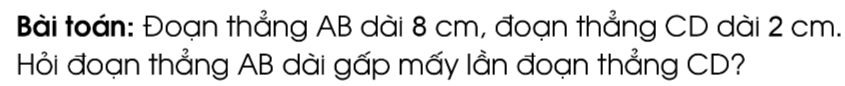 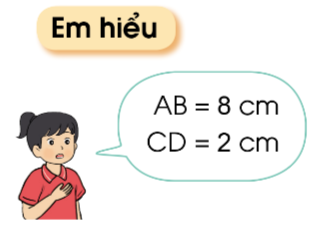 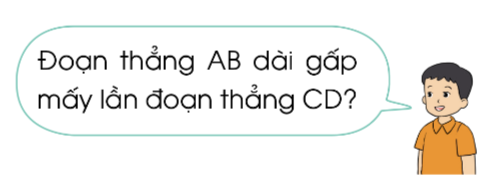 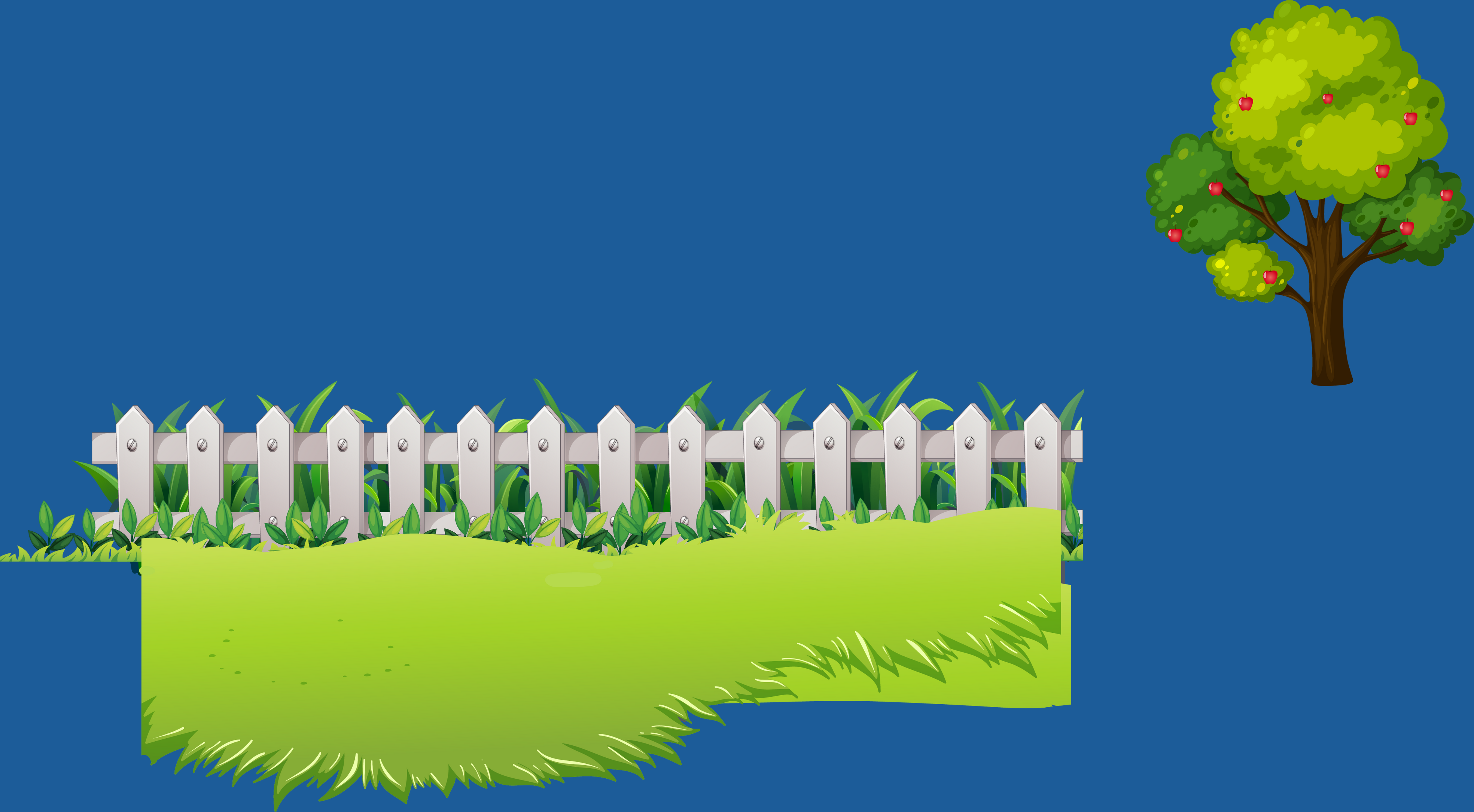 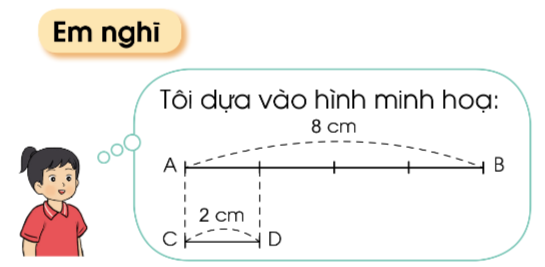 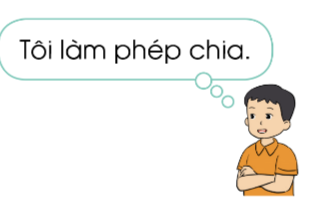 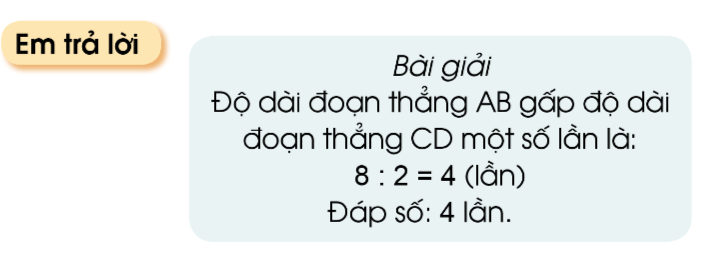 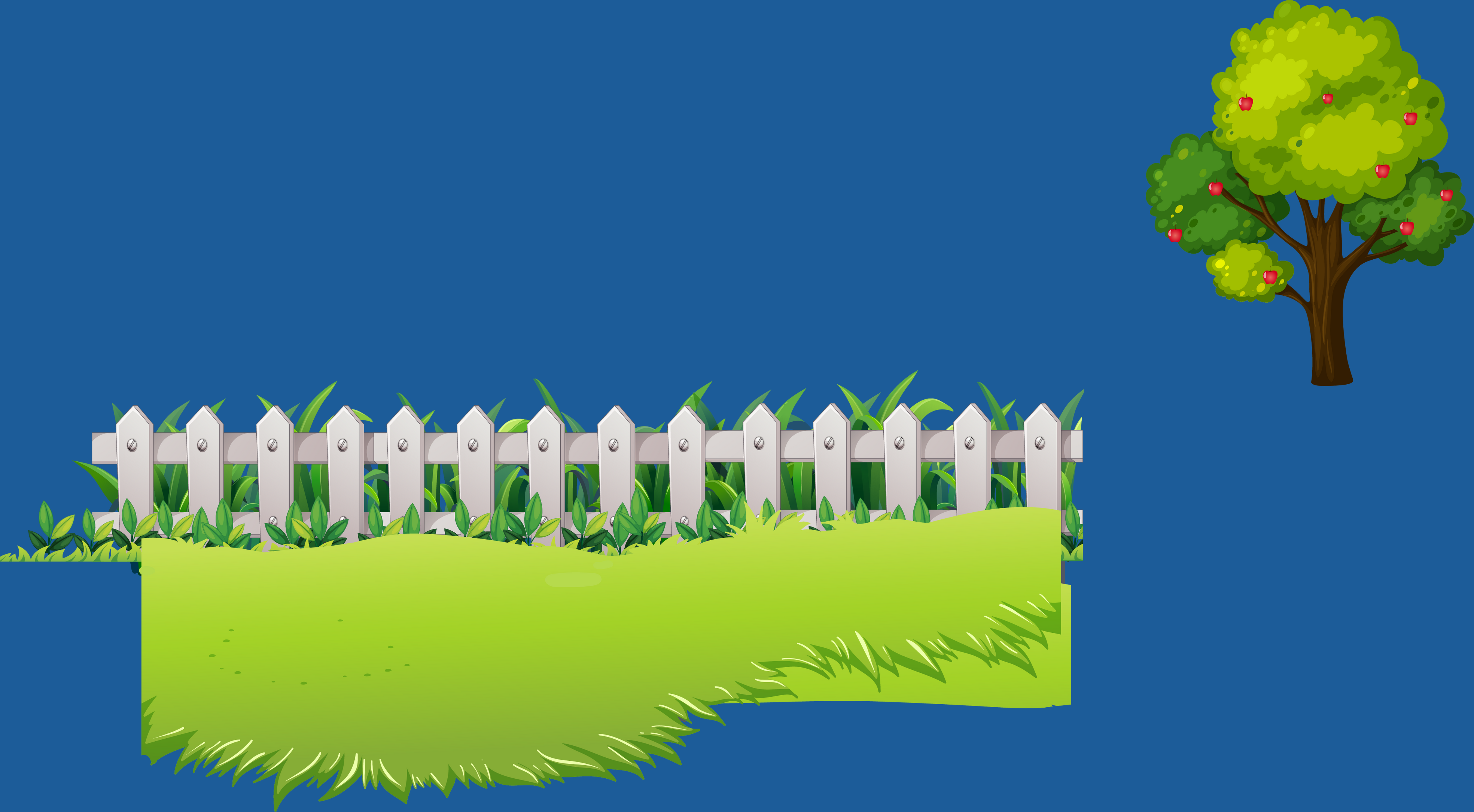 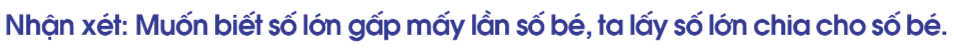 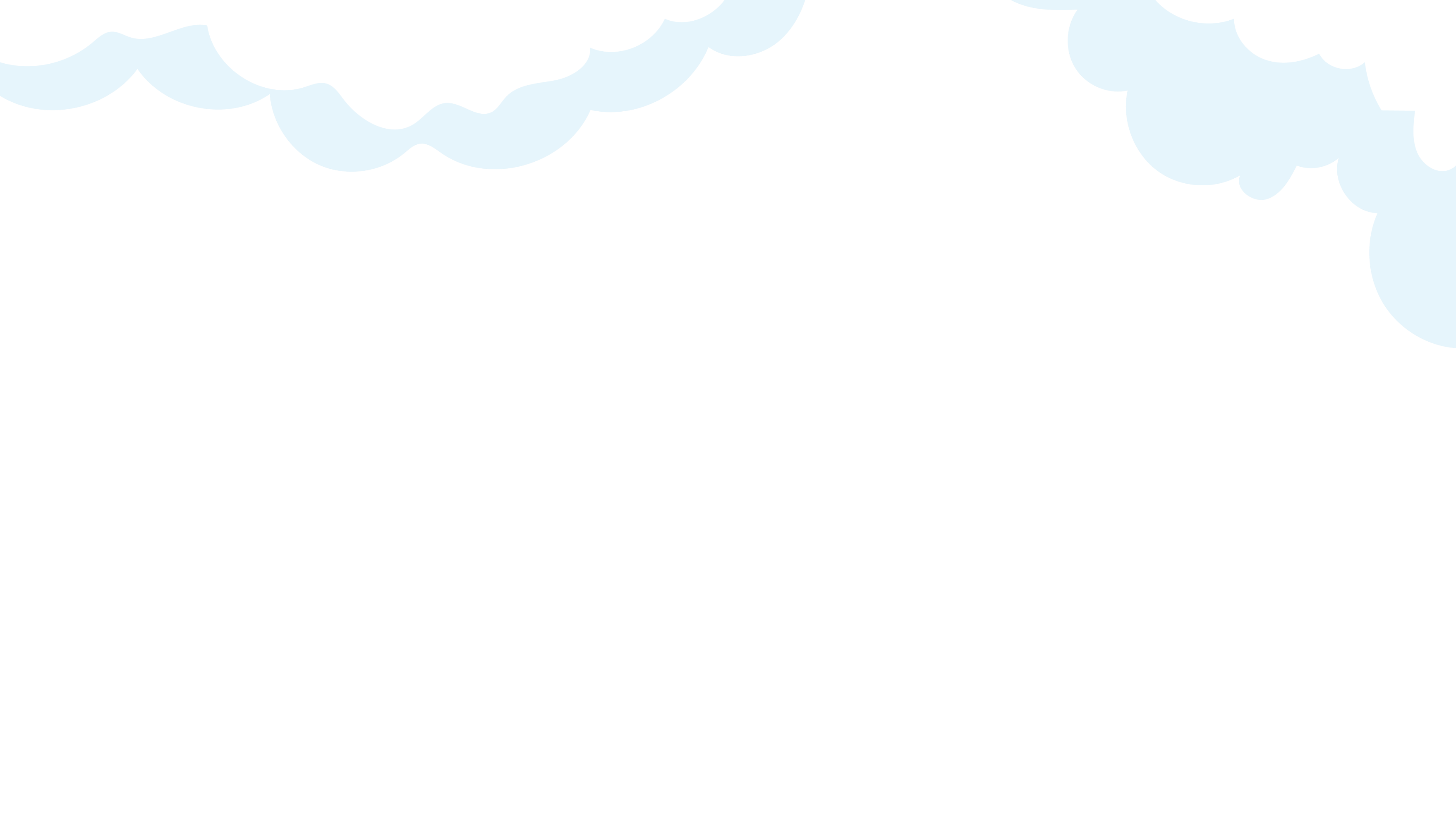 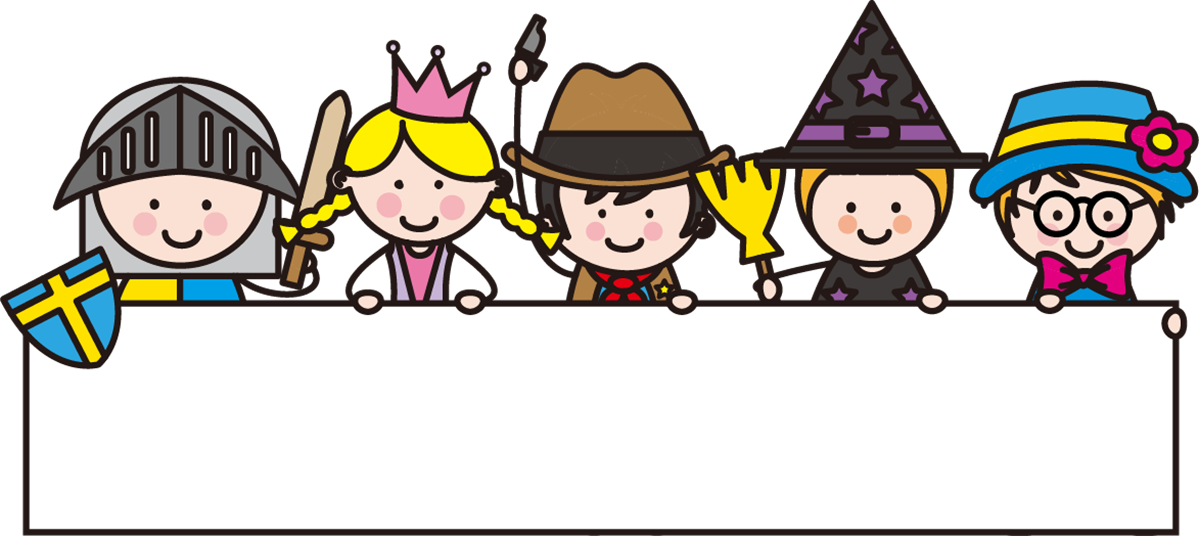 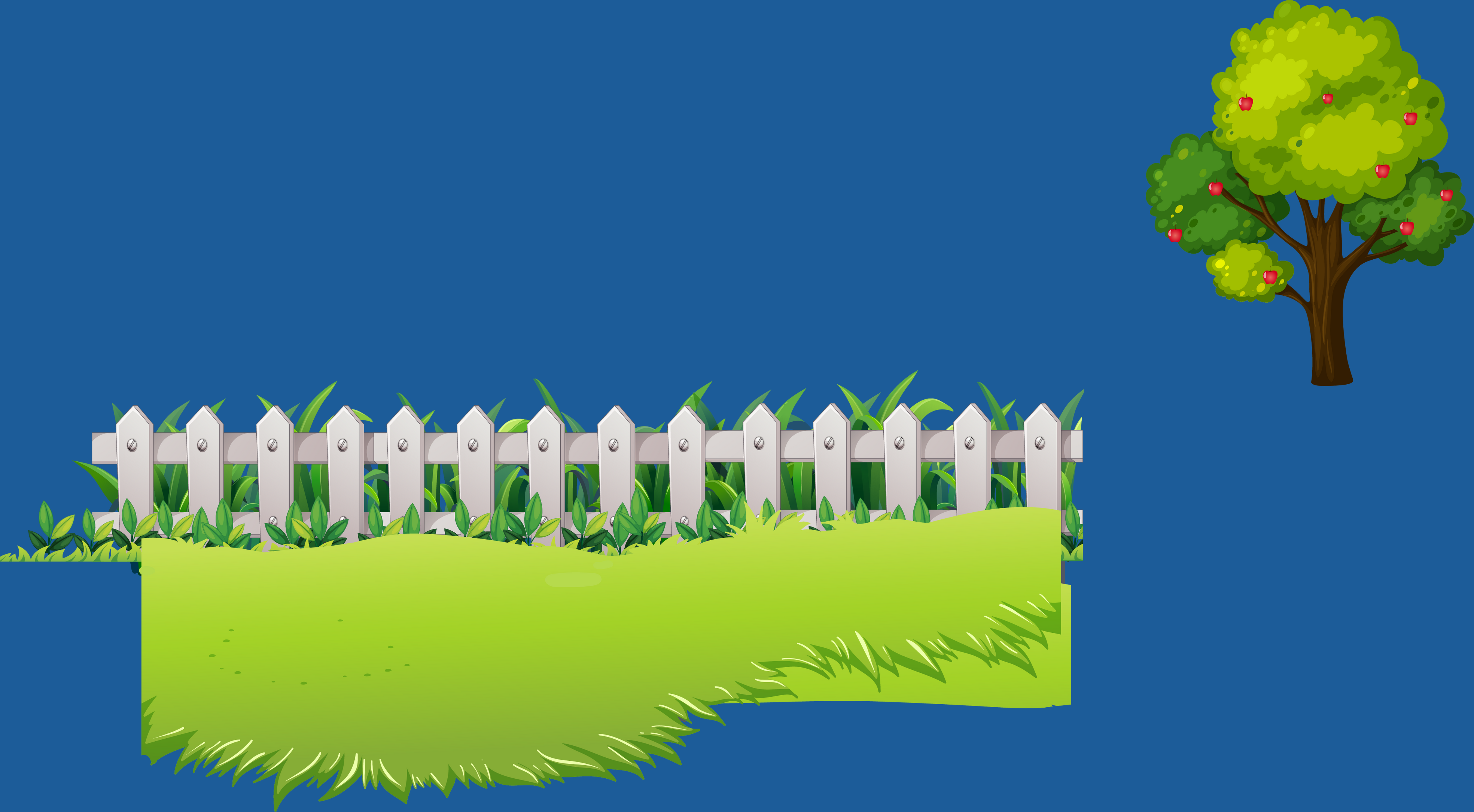 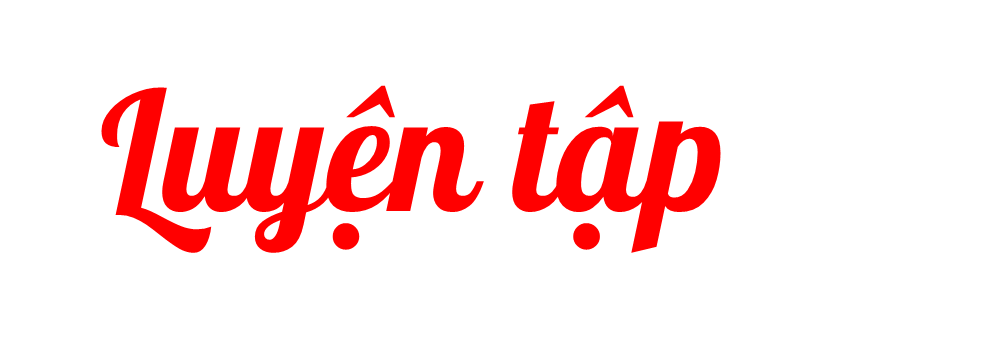 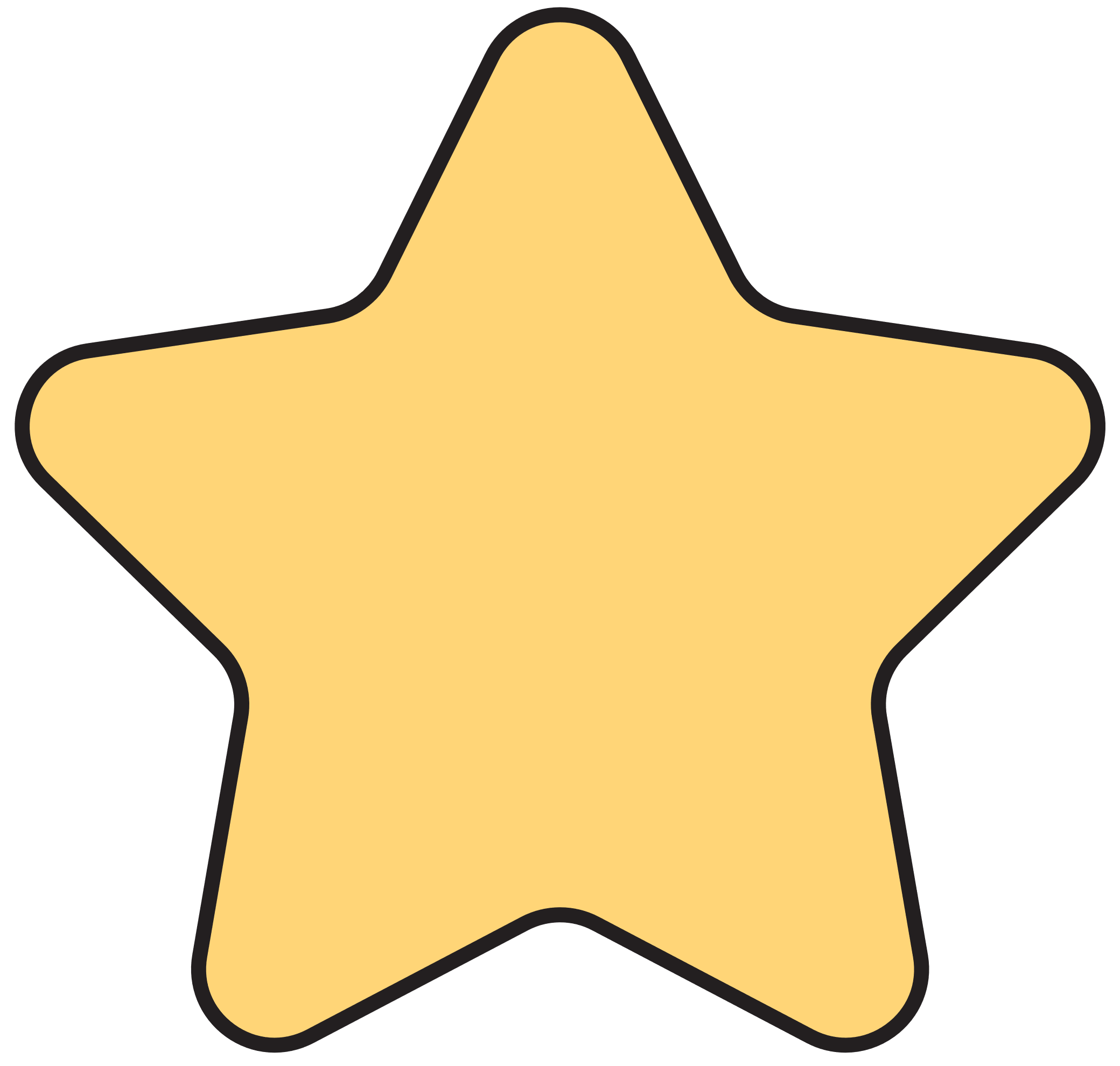 Ngăn trên có 6 quyển sách, ngăn dưới có 24 quyển sách. Hỏi số quyển sách ở ngăn dưới gấp mấy lần số quyển sách ở ngăn trên?
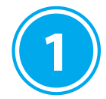 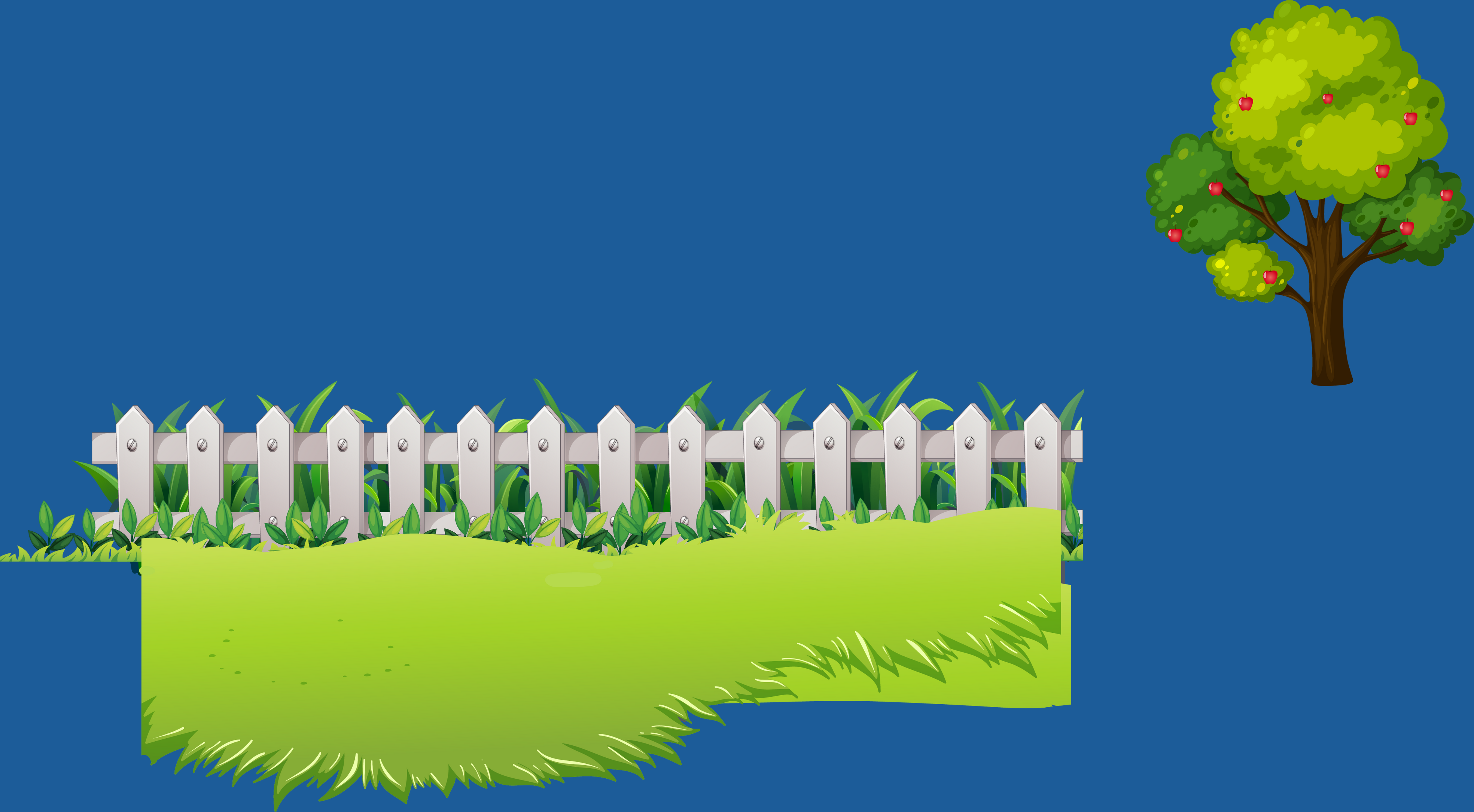 Tóm tắt
24 quyển
Ngăn dưới
6 quyển
Bài giải
Số quyển sách ở ngăn dưới gấp số quyển sách ở ngăn trên số lần là
24 : 6 = 4 (lần)
Đáp số: 4 lần
Ngăn trên
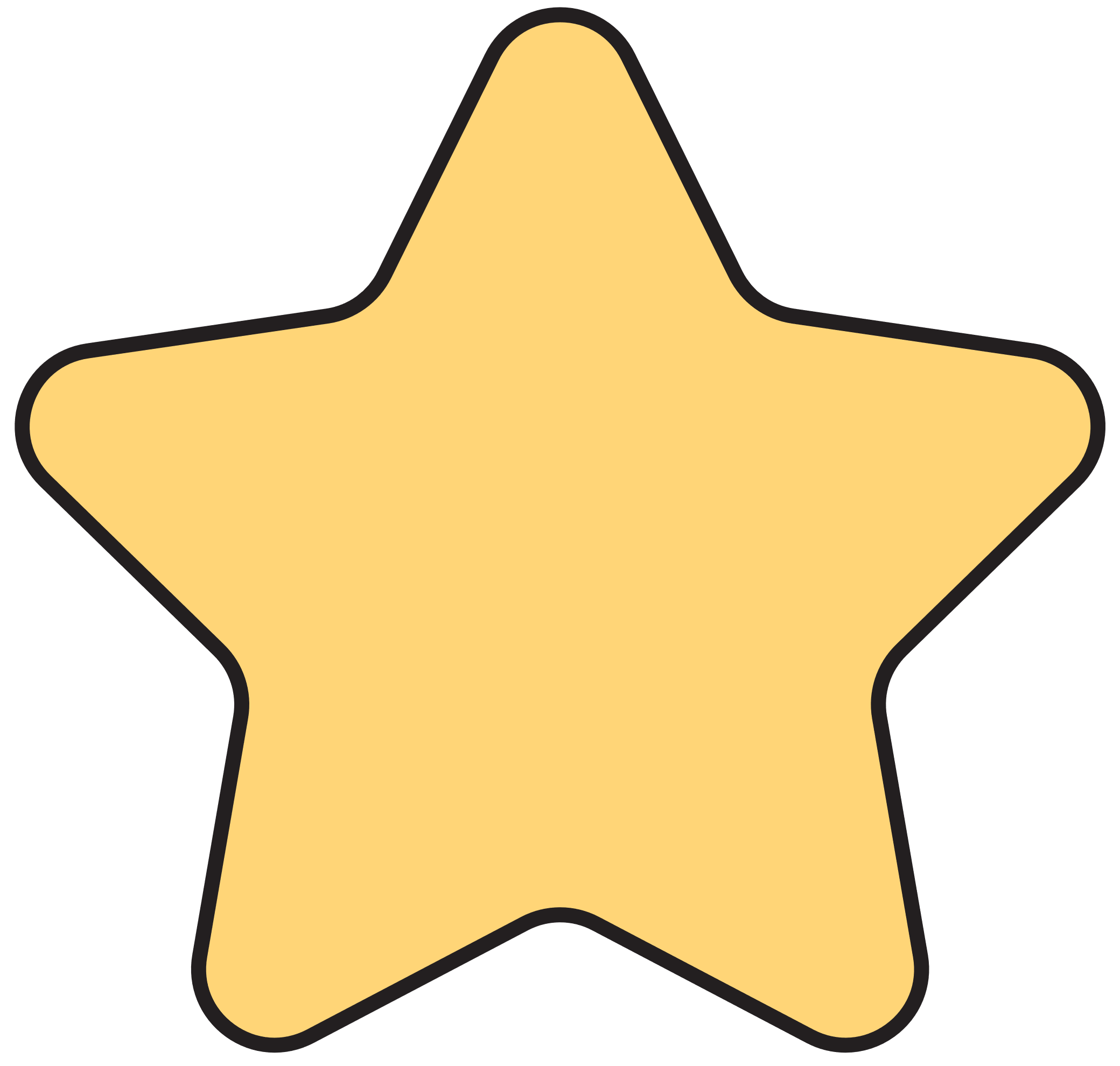 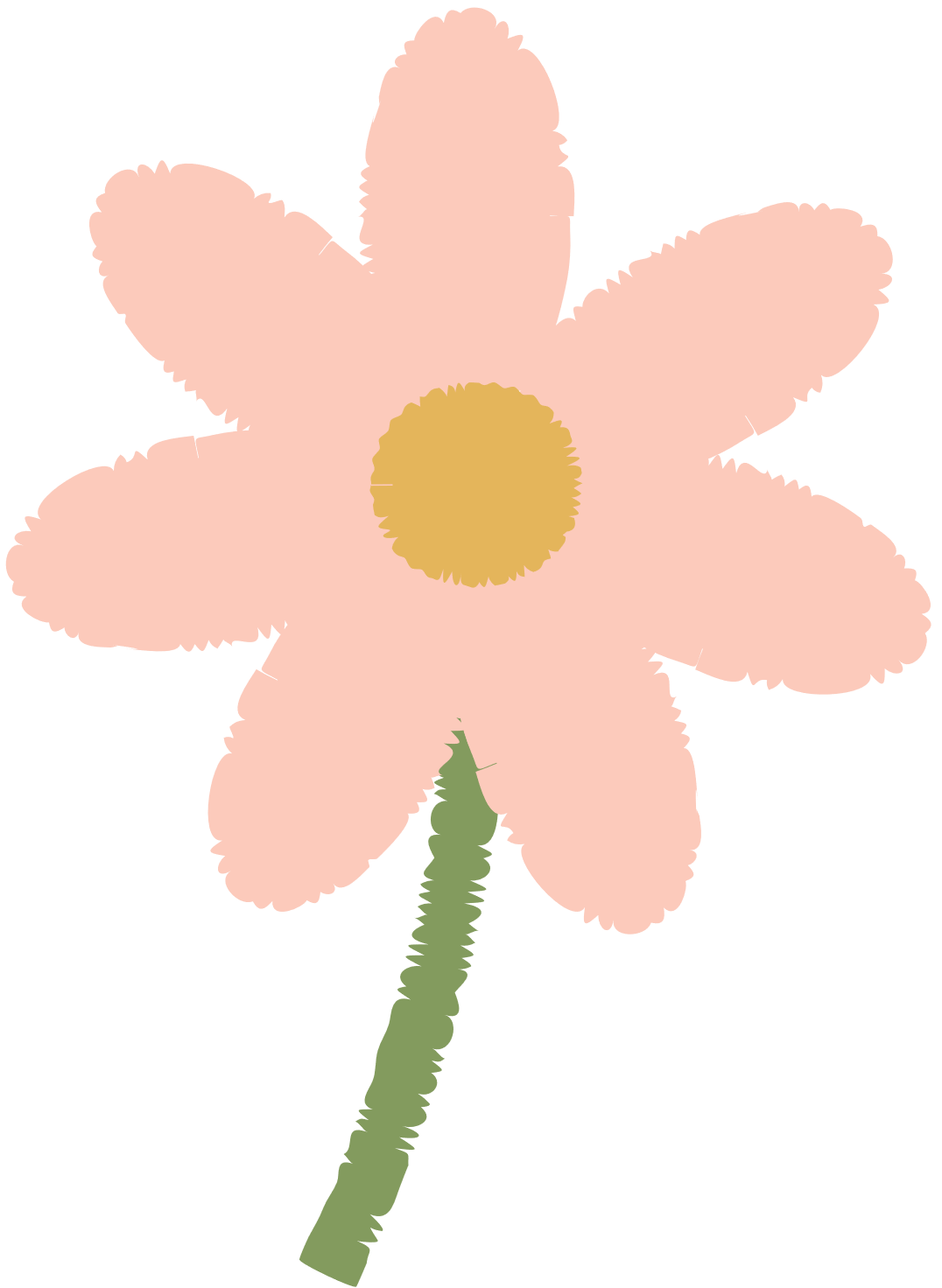 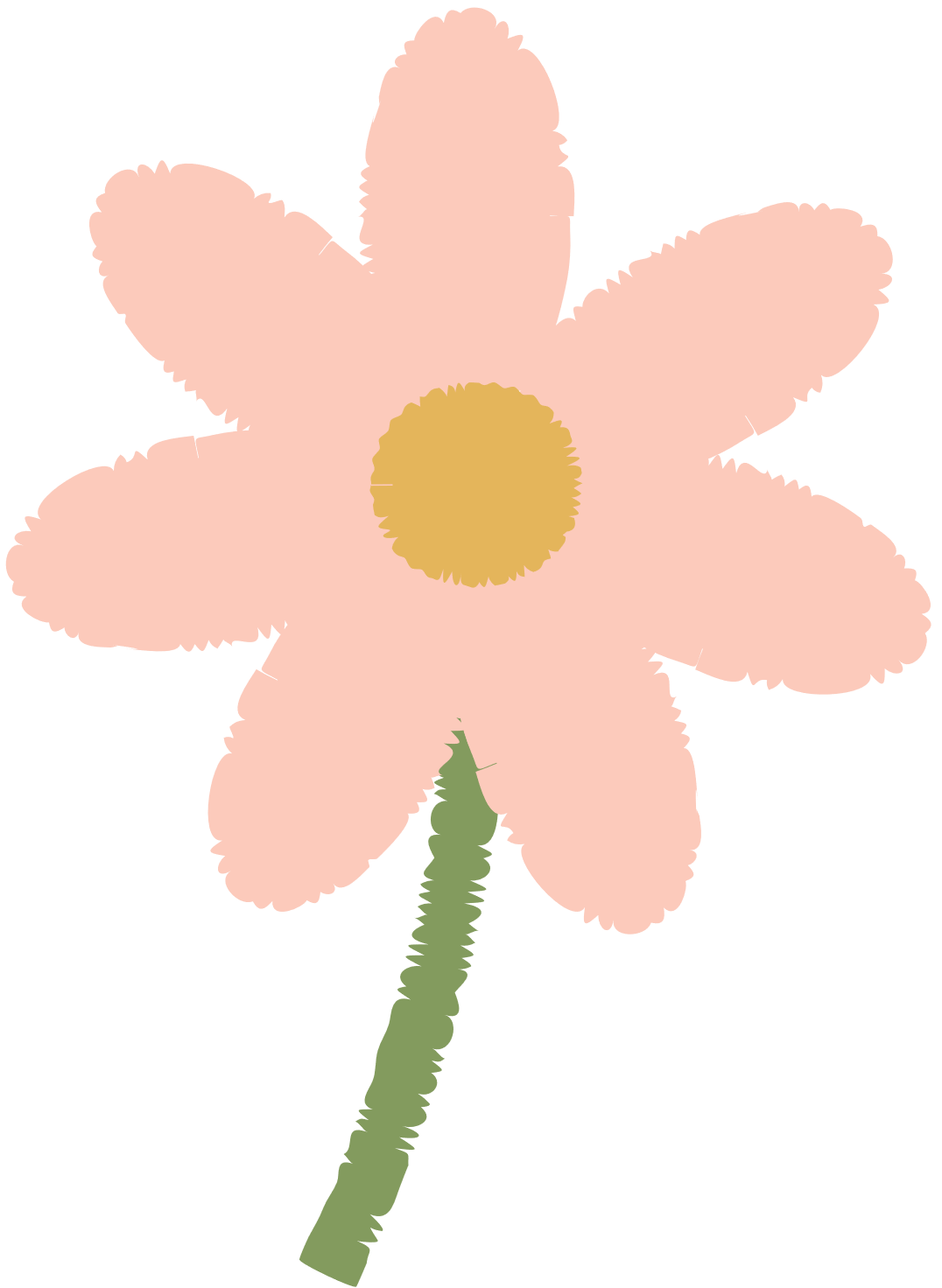 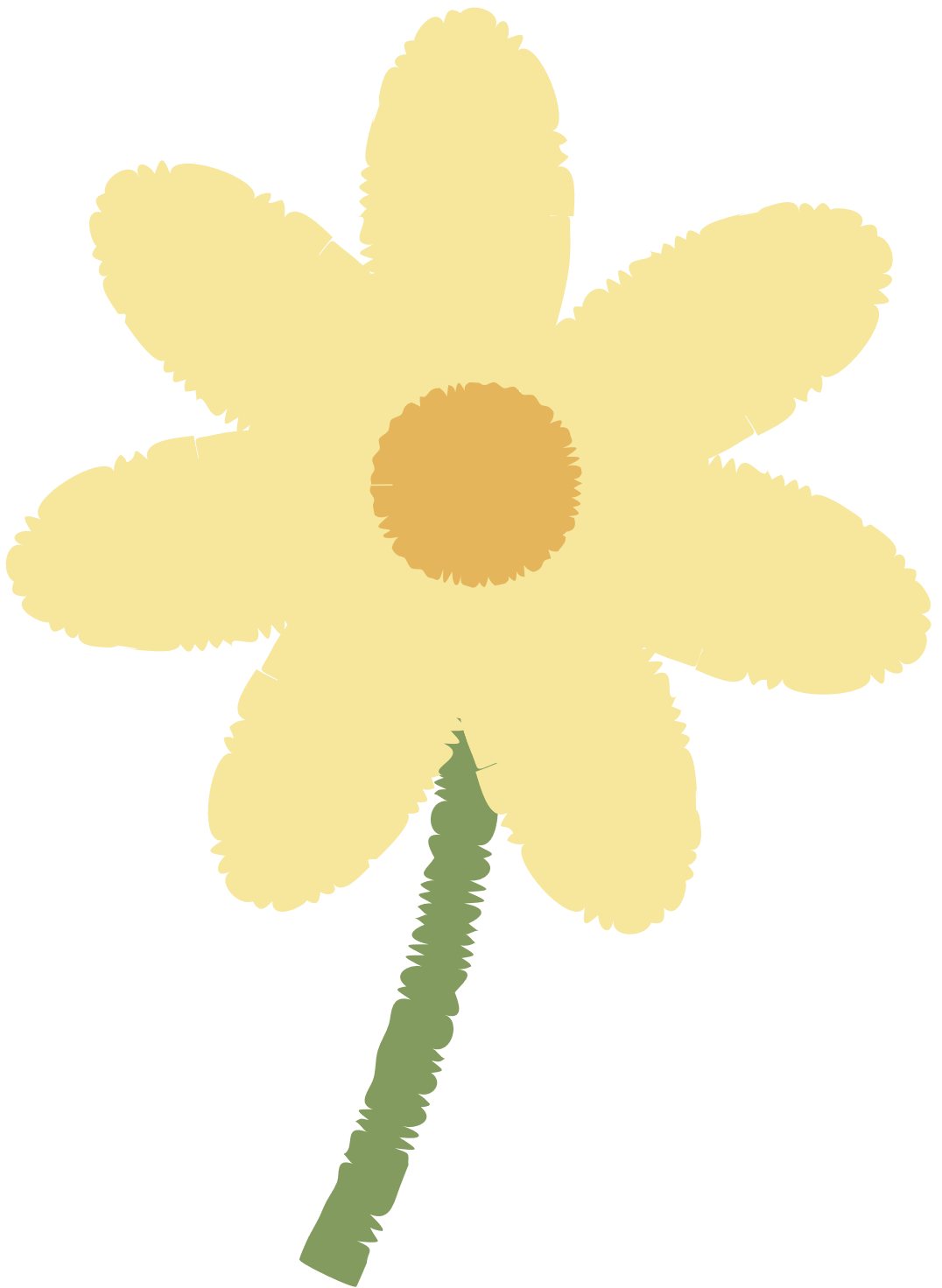 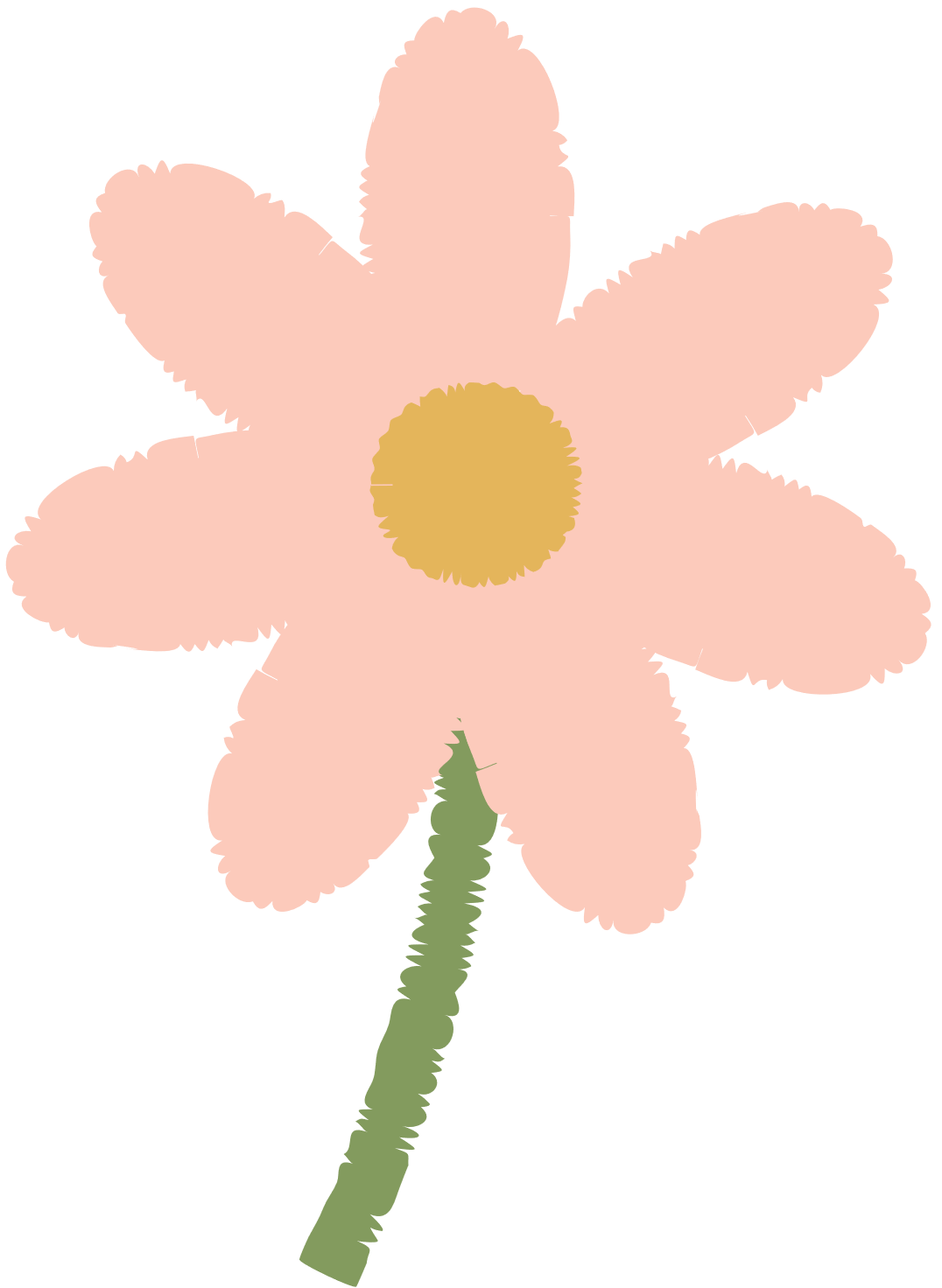 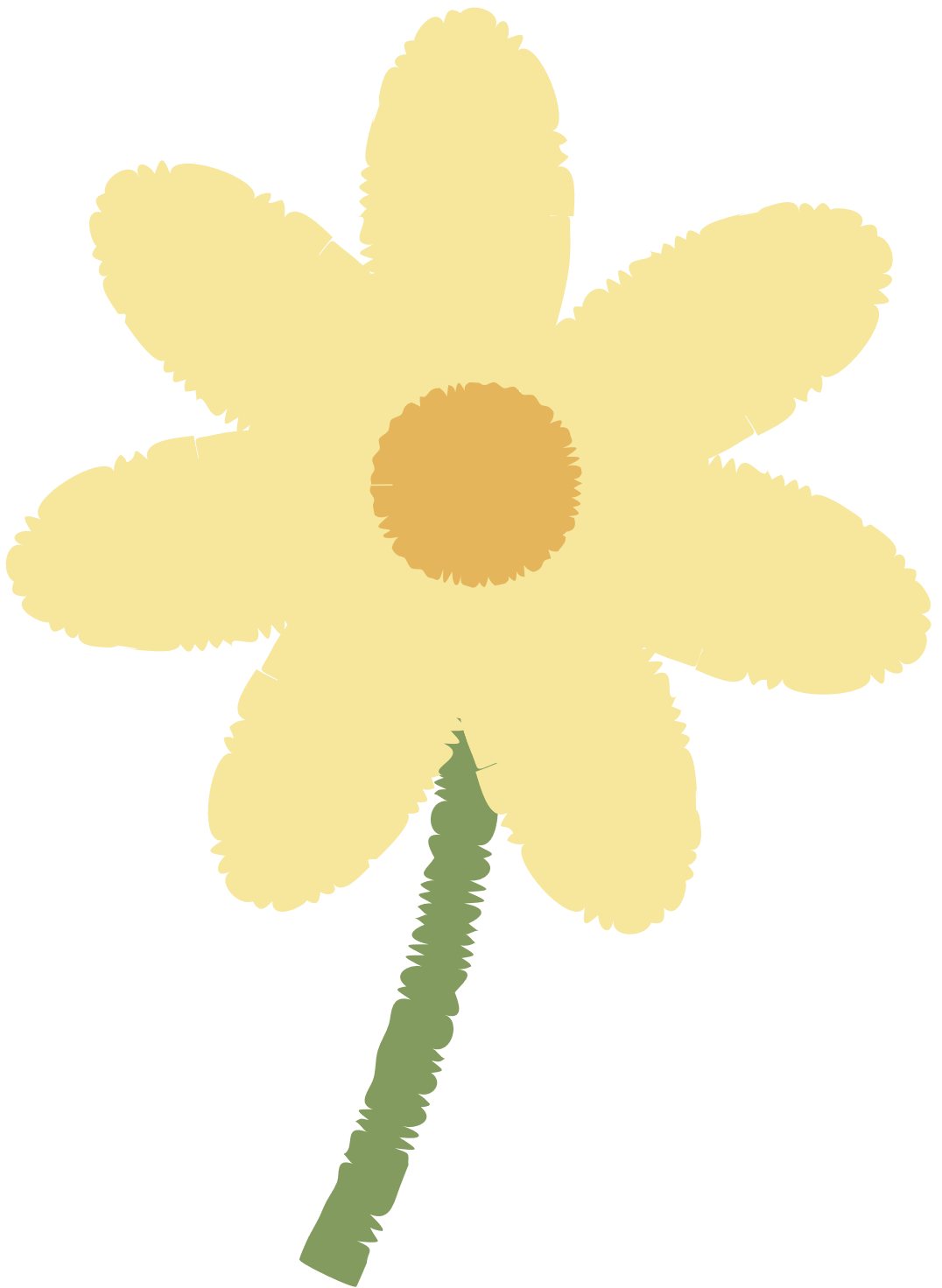 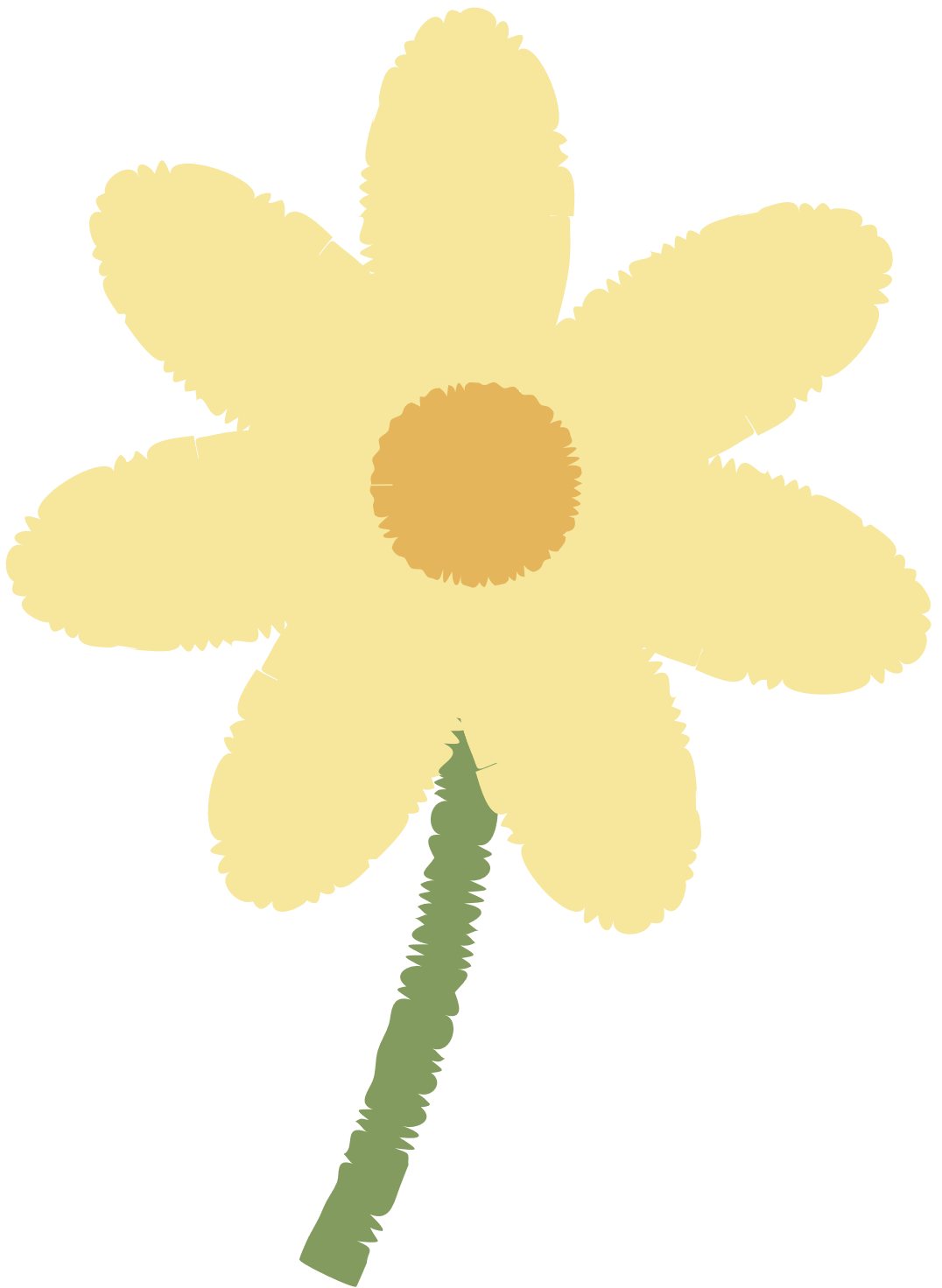 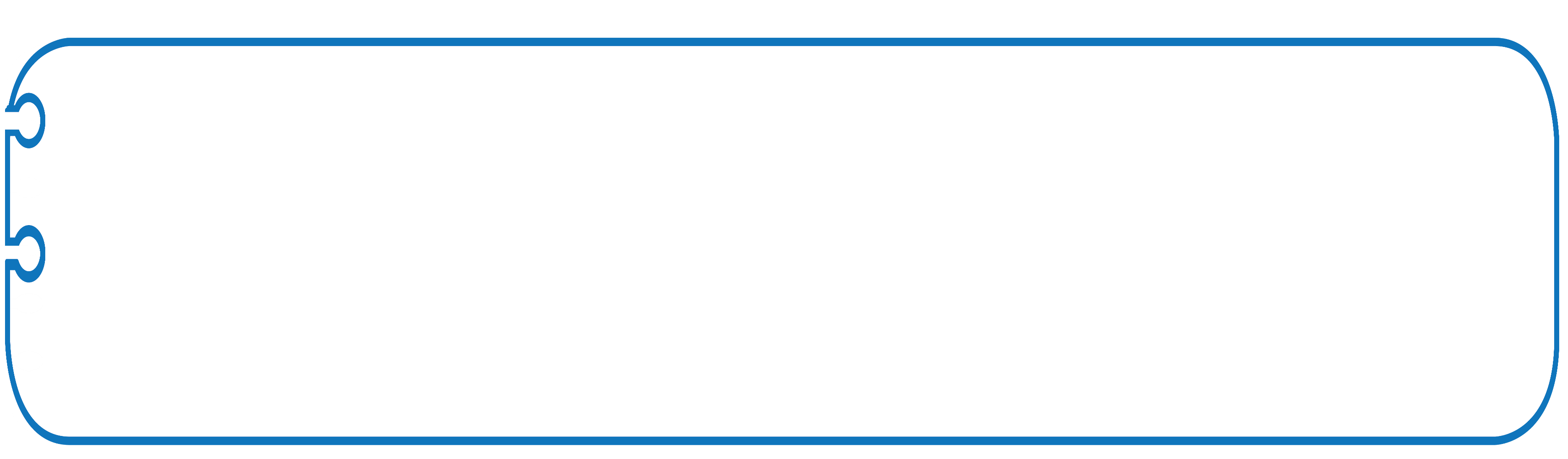 2. Một con lợn cân nặng 40 kg, một con gà cân nặng 4 kg. Hỏi con lợn cân nặng gấp mấy lần con gà?
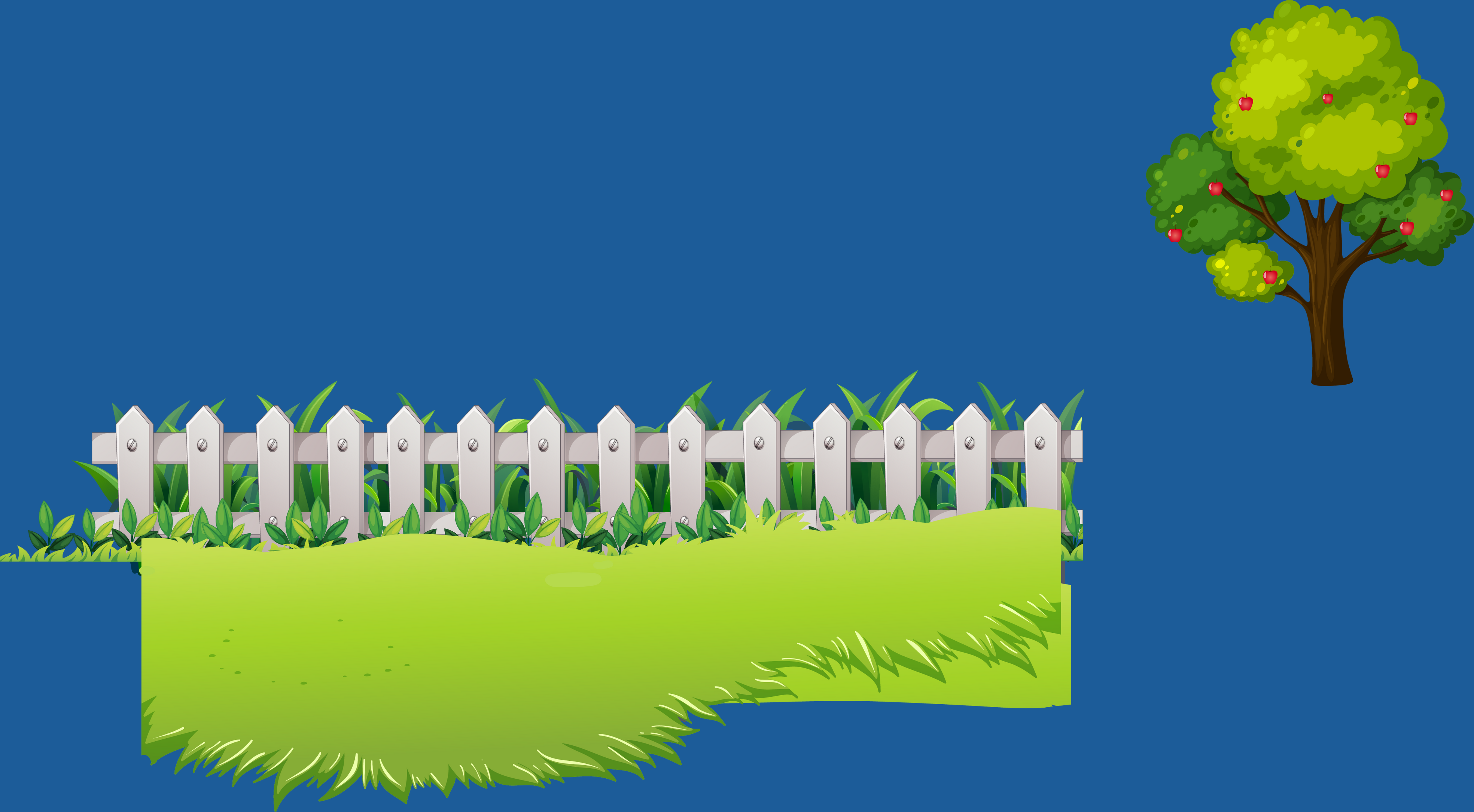 Bài giải:
Cân nặng của con lợn gấp cân nặng của con gà số lần là:
40 : 4 = 10 (lần)
                          Đáp số: 10 lần
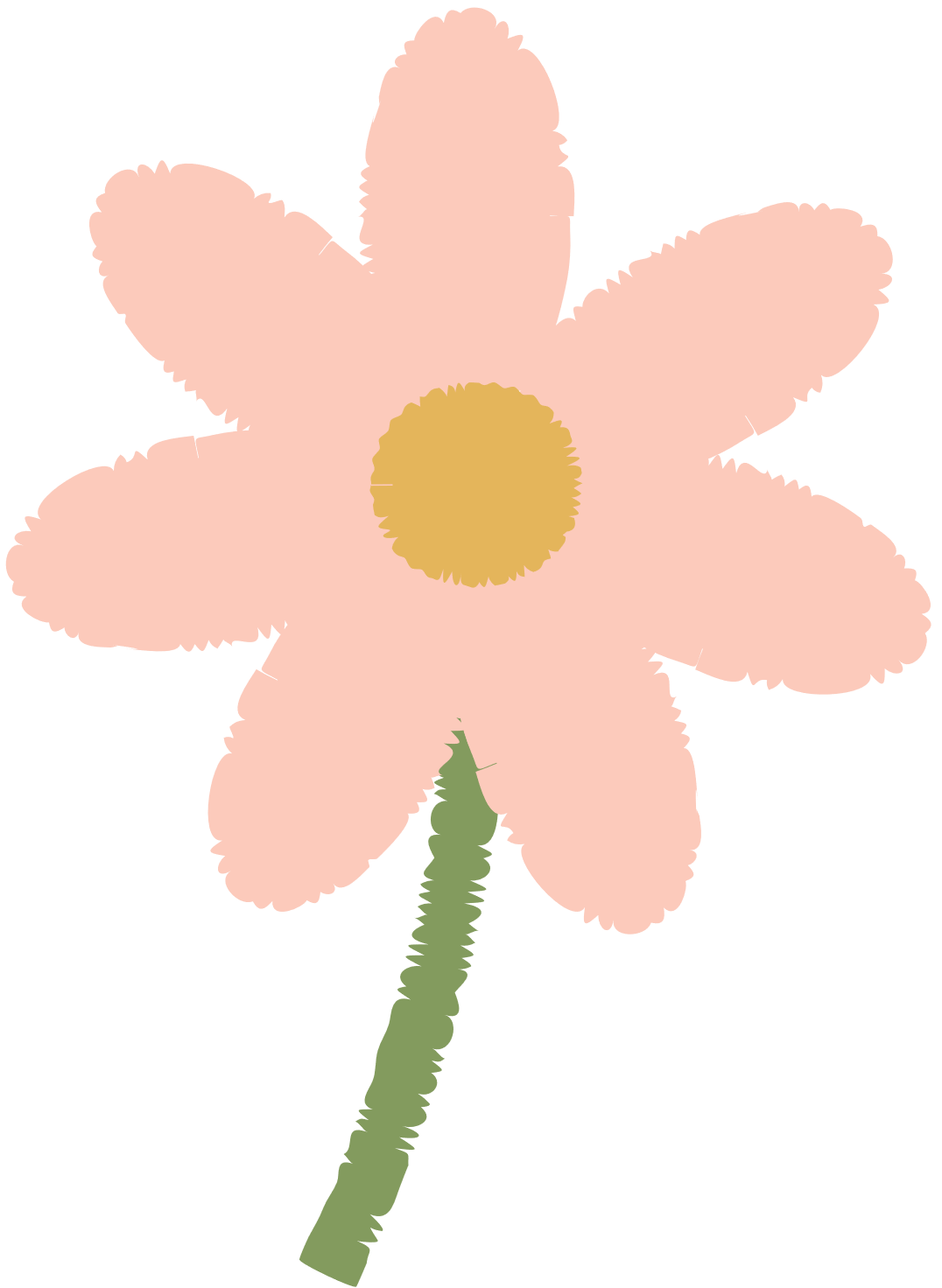 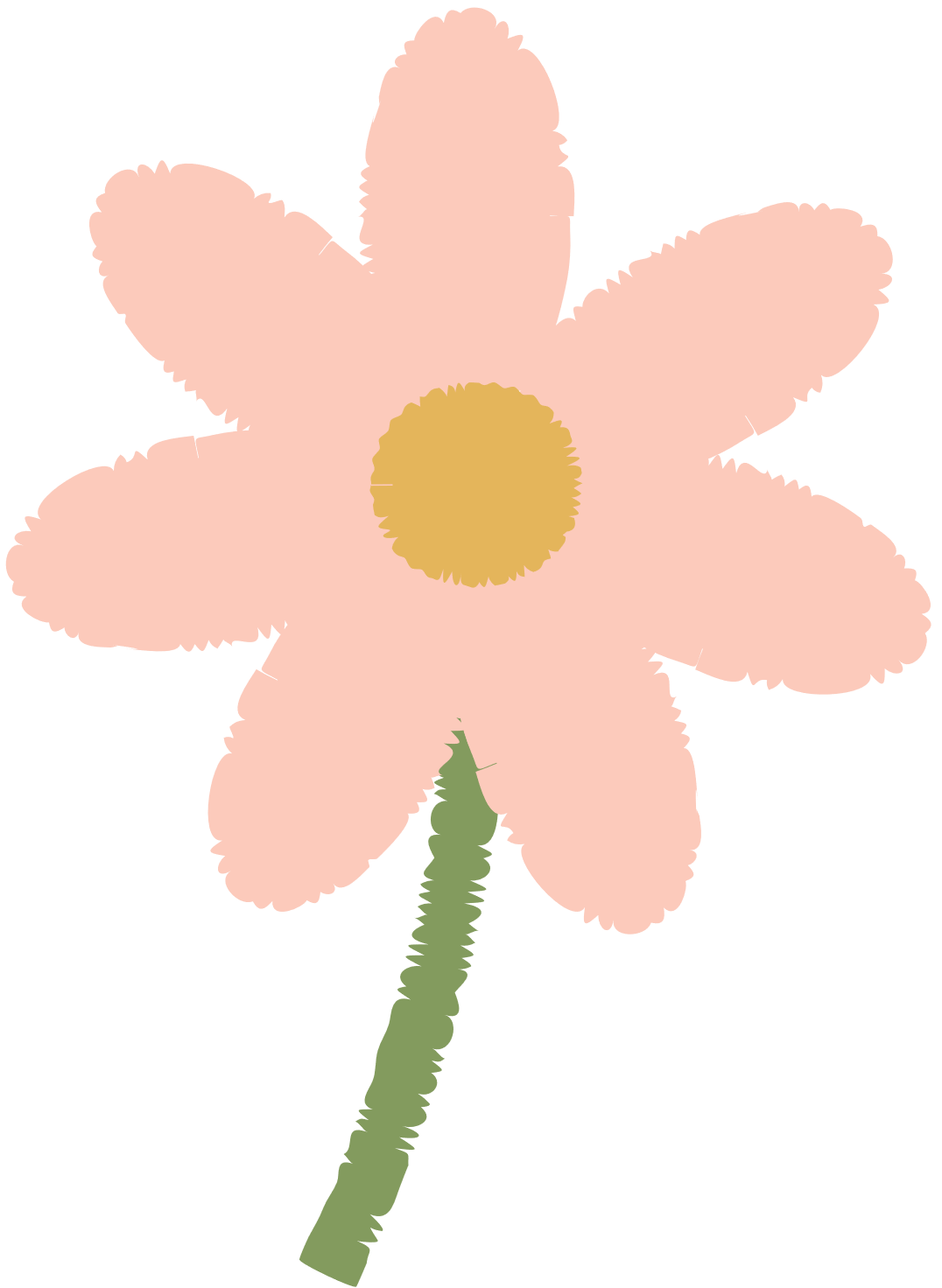 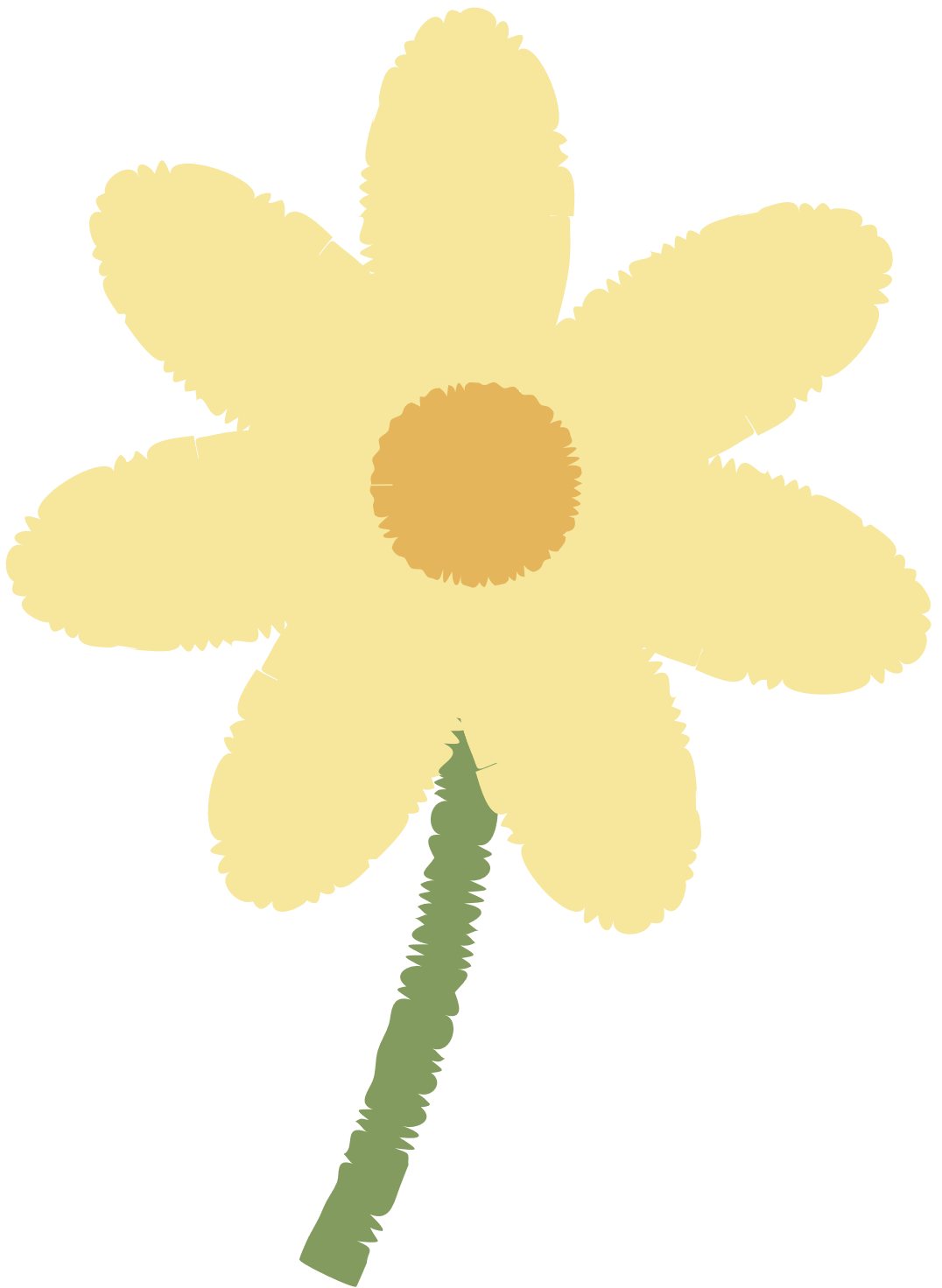 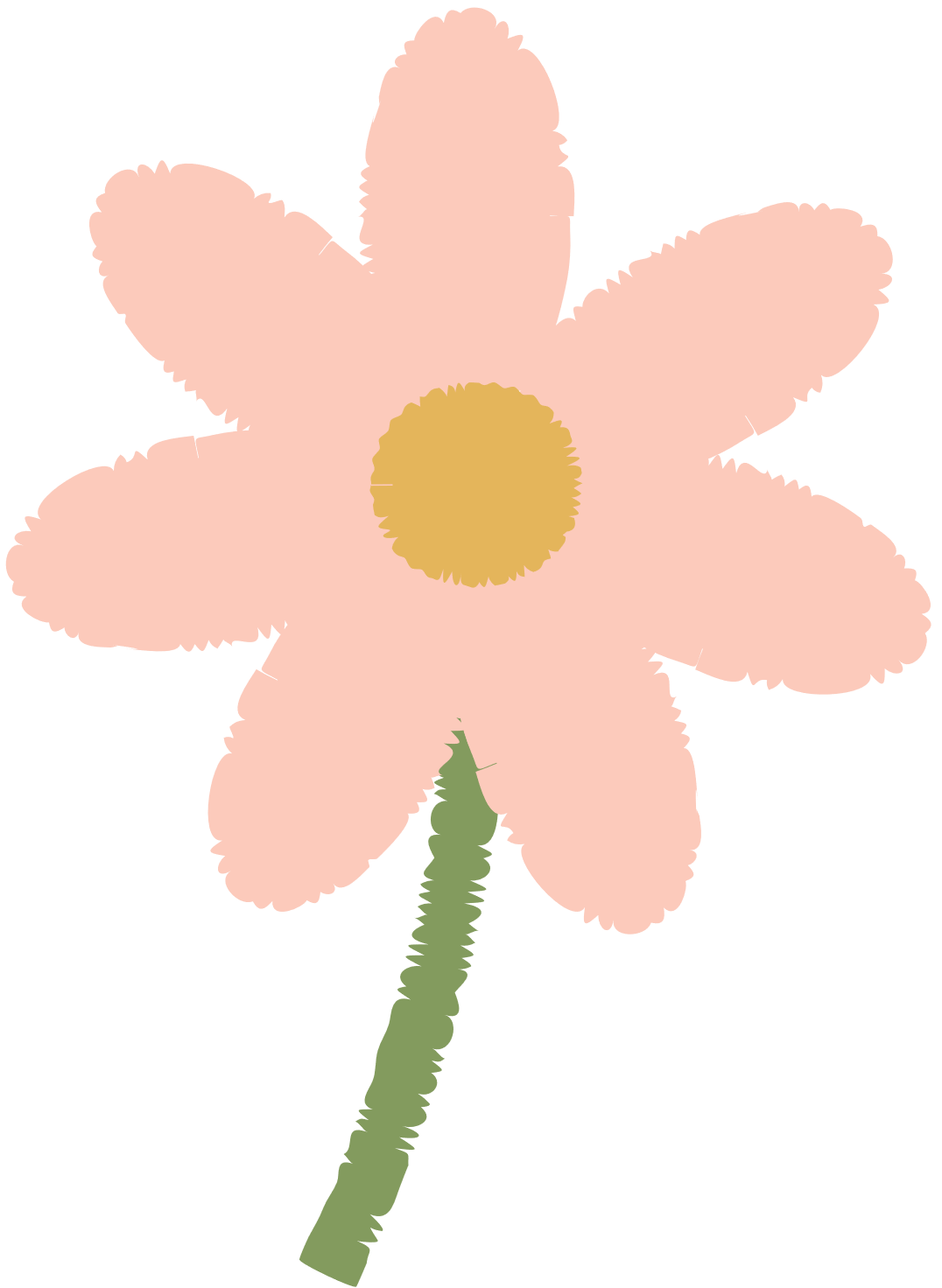 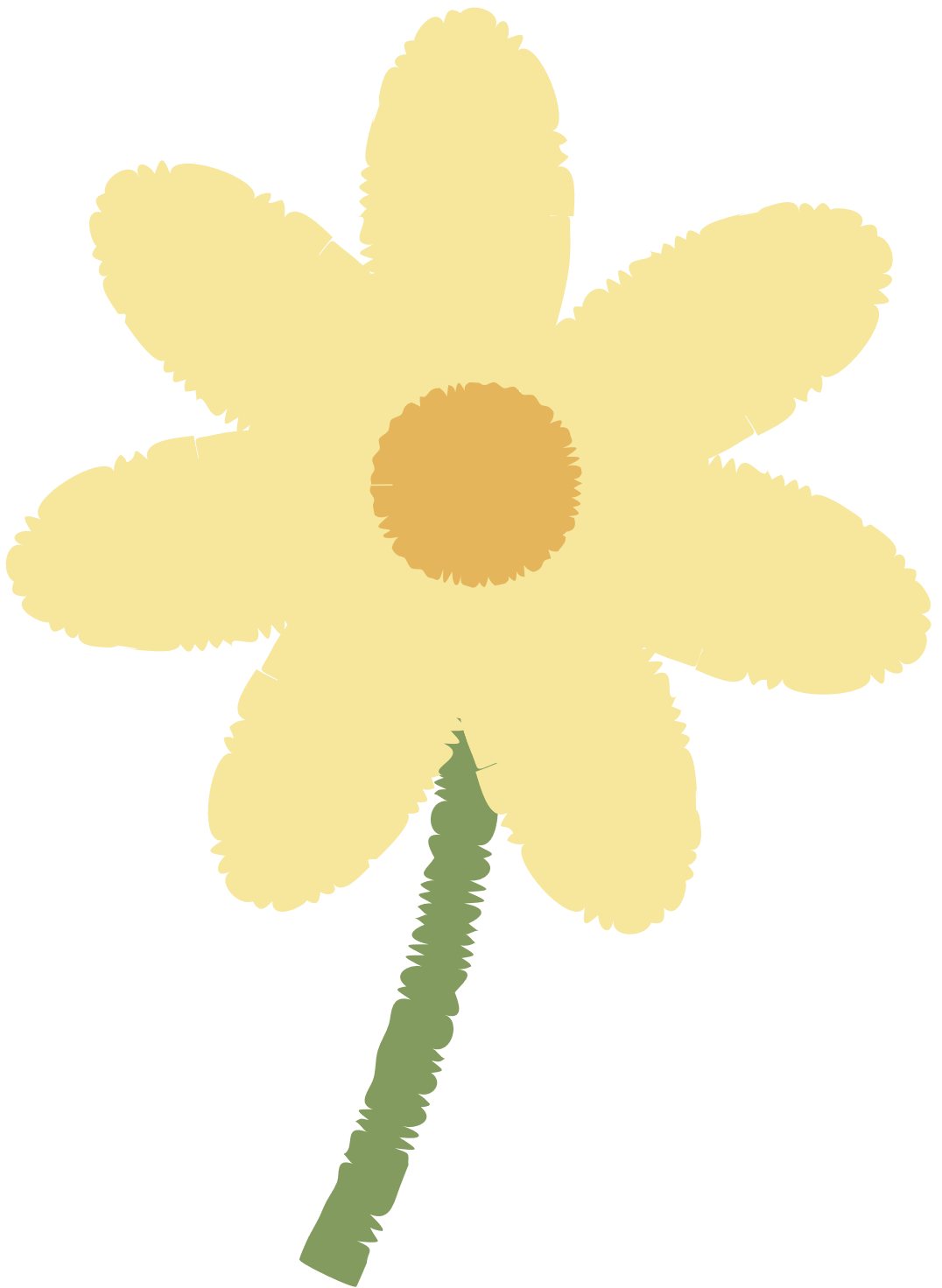 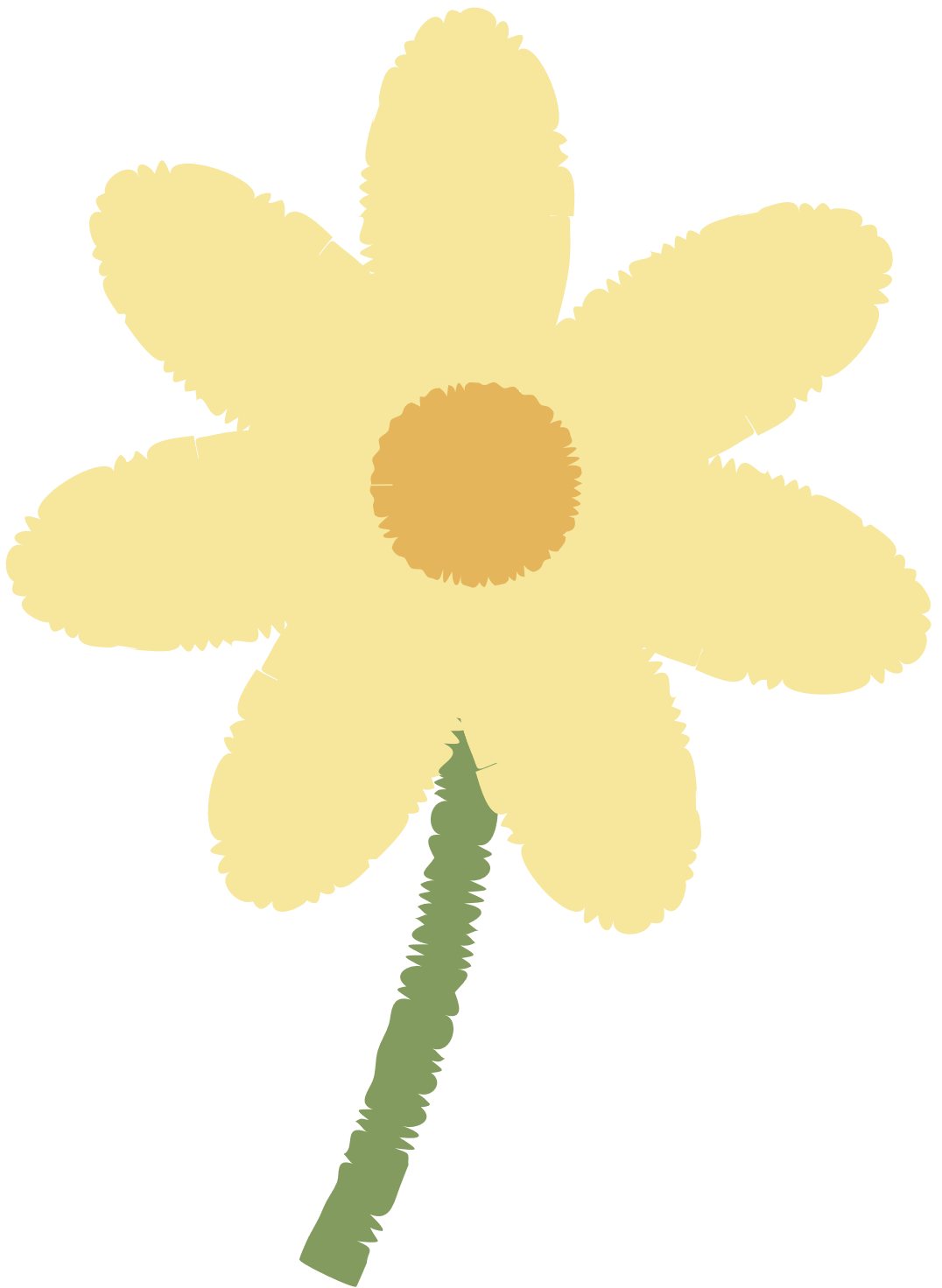 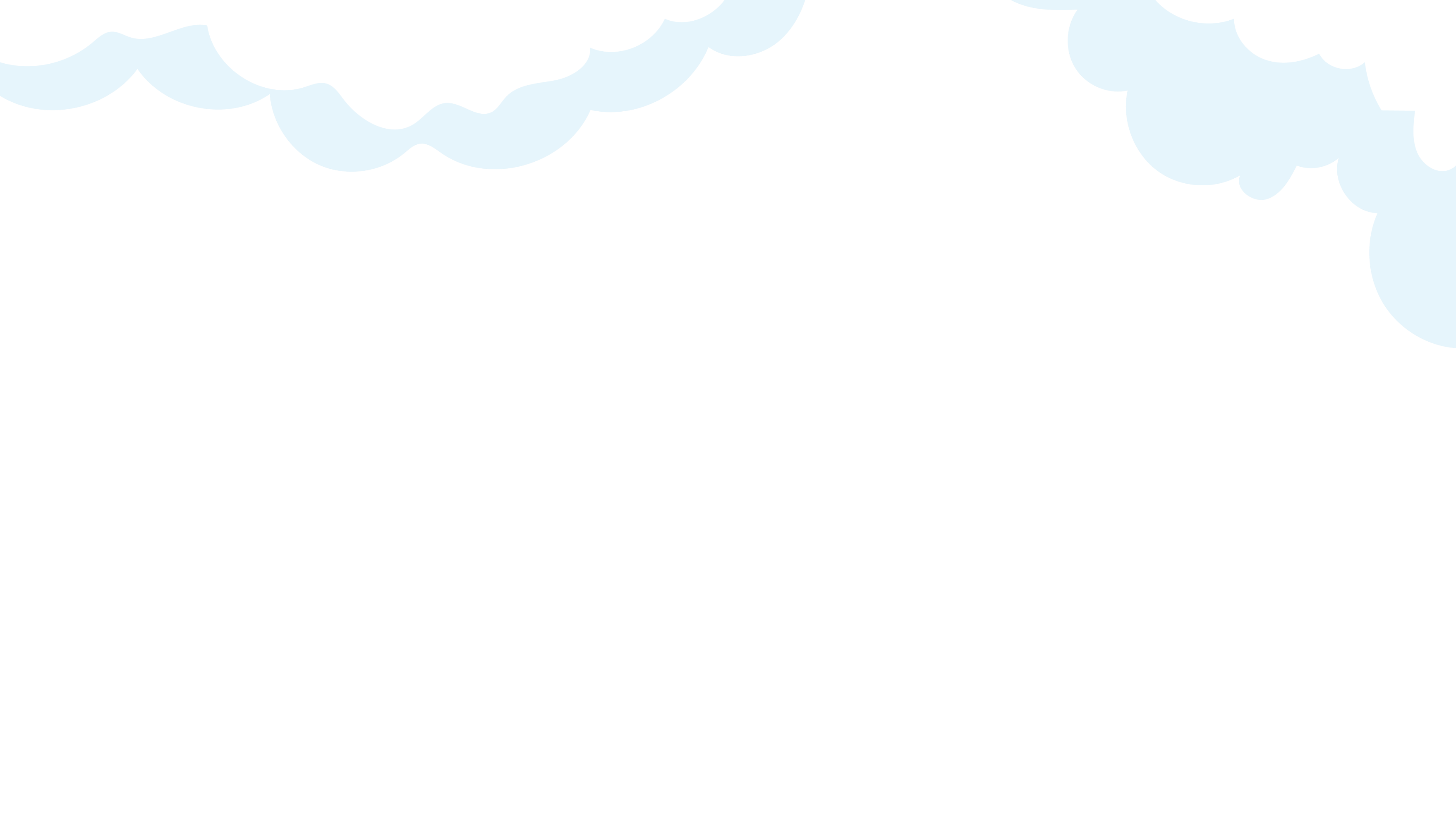 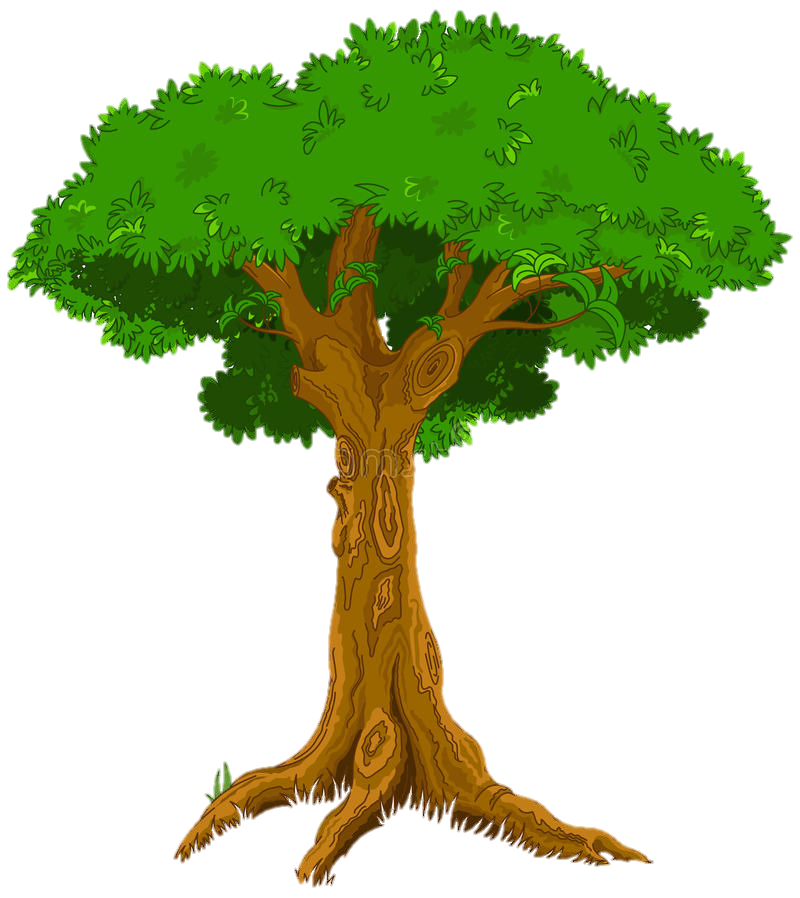 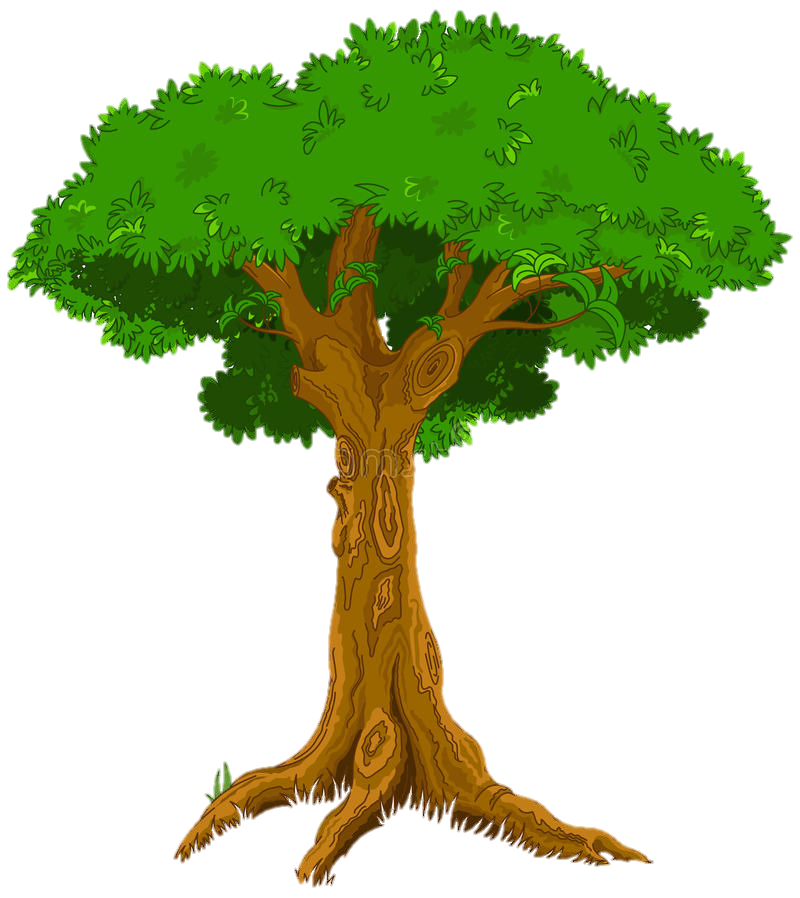 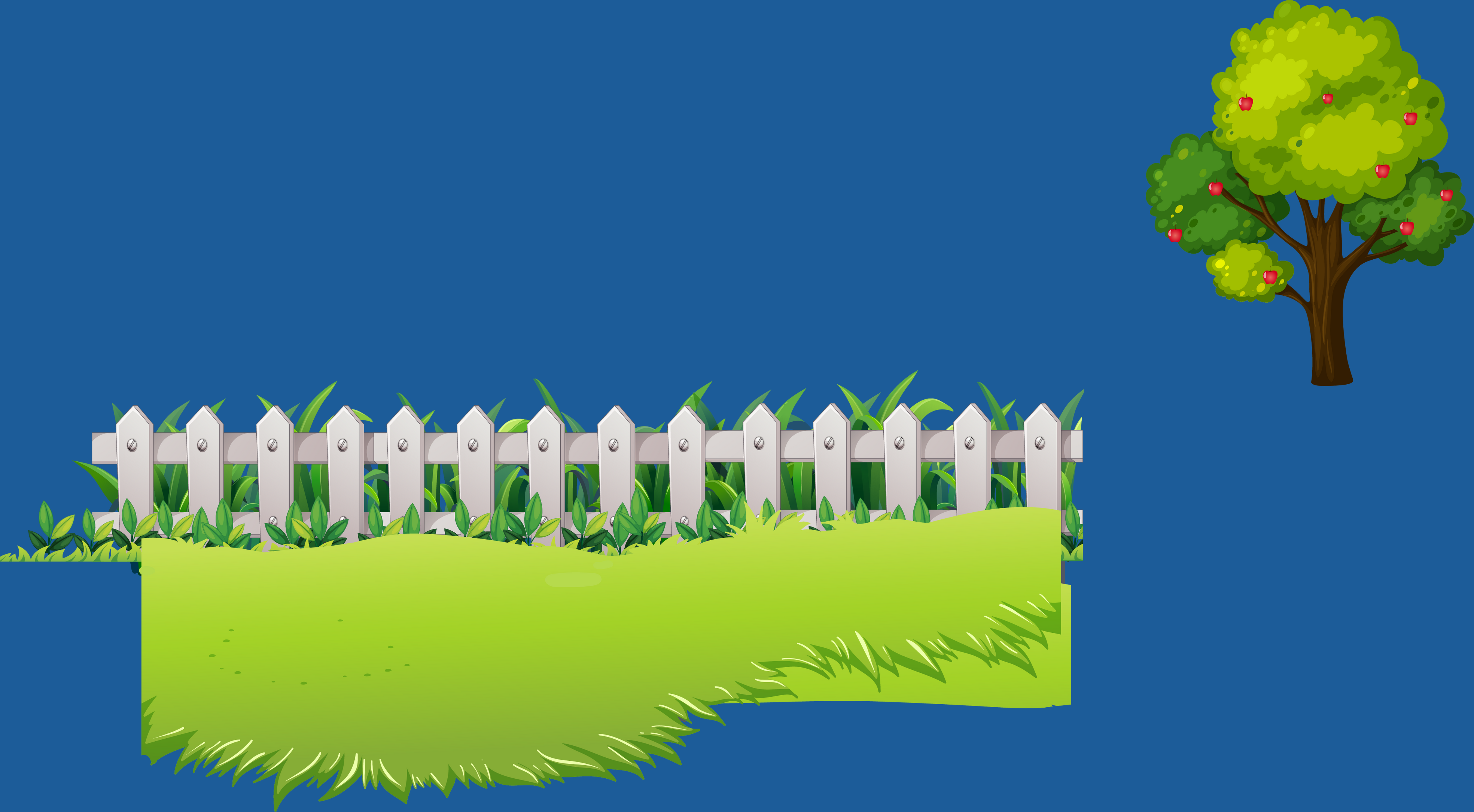 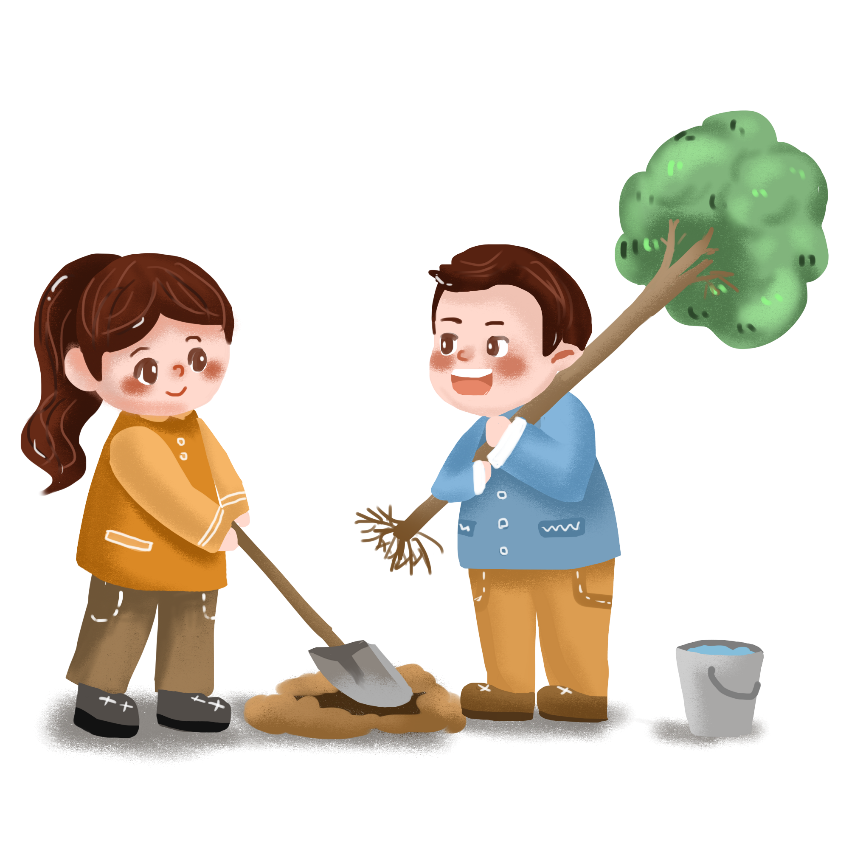 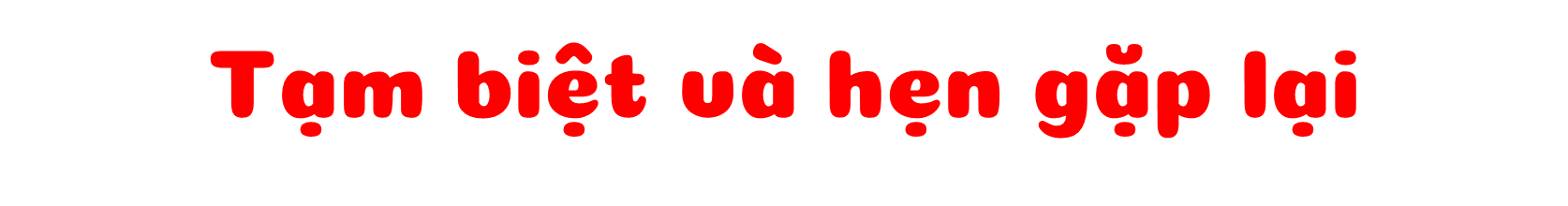 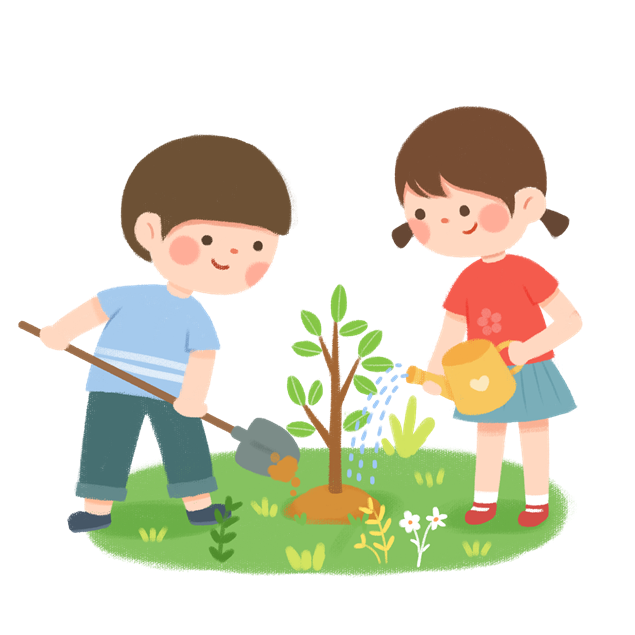